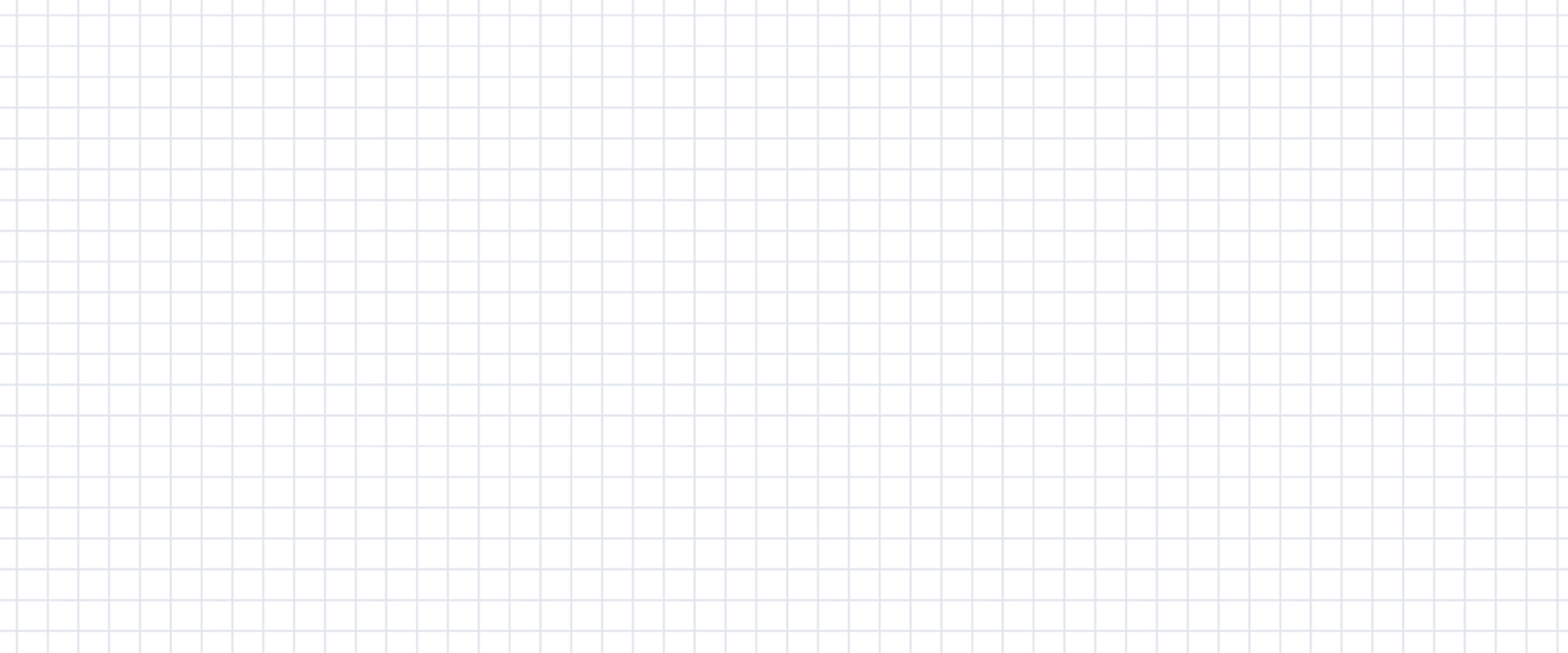 数学
职教高考新实践专题篇·
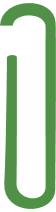 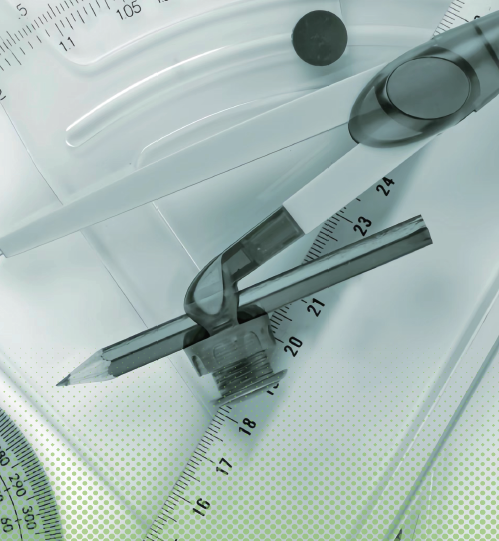 主　编　沈栩竹　祝有冰
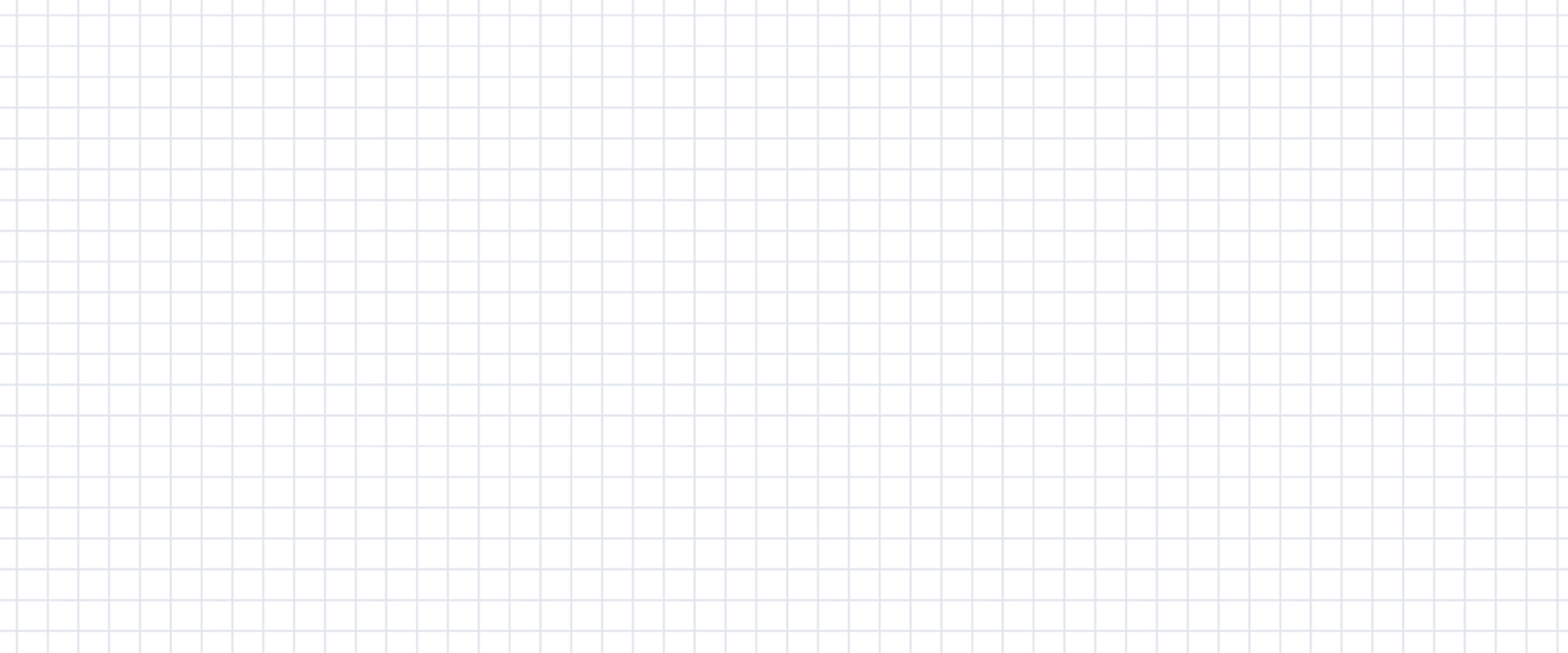 第 5 章
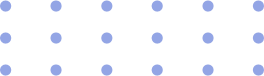 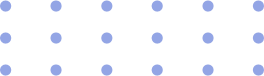 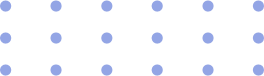 三角函数
5.1  角的概念的推广及弧度制
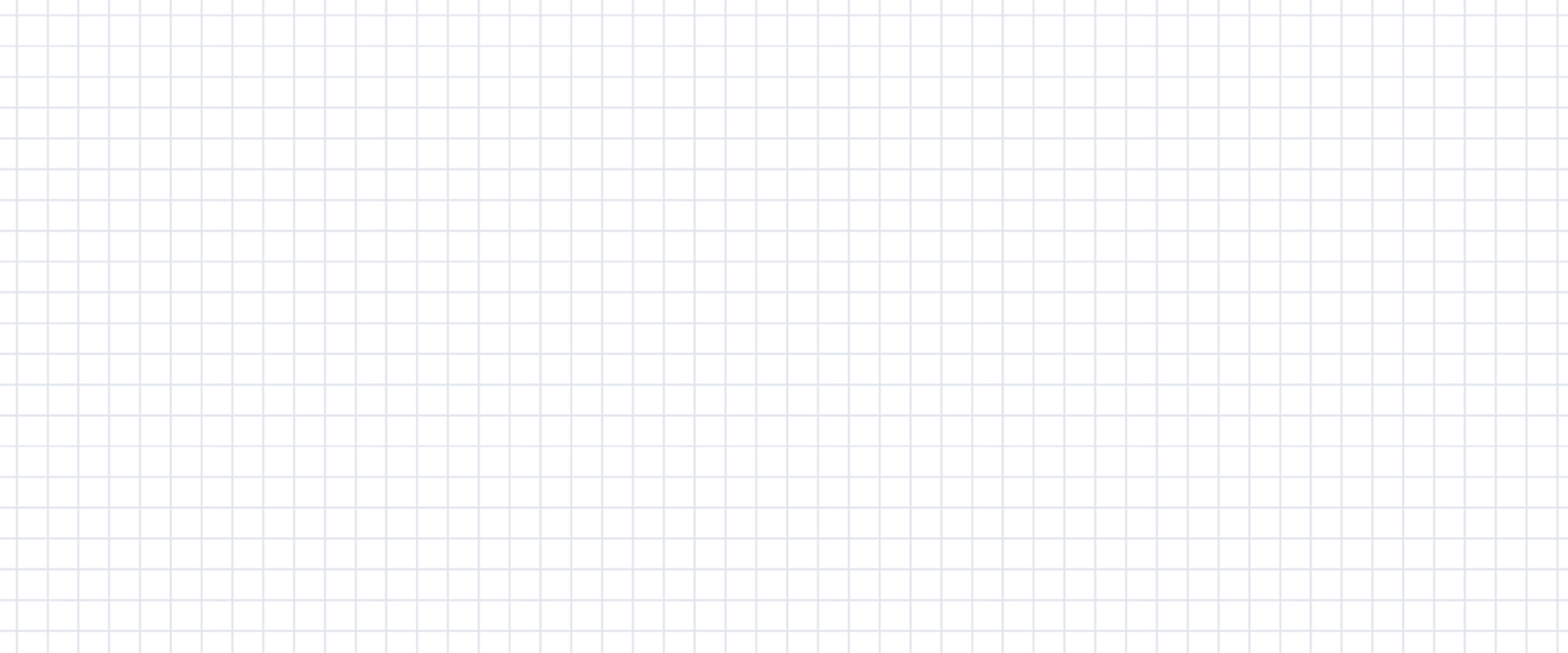 目录
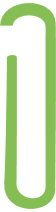 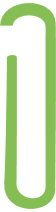 巩固与积累
能力与提升
一、选择题
C
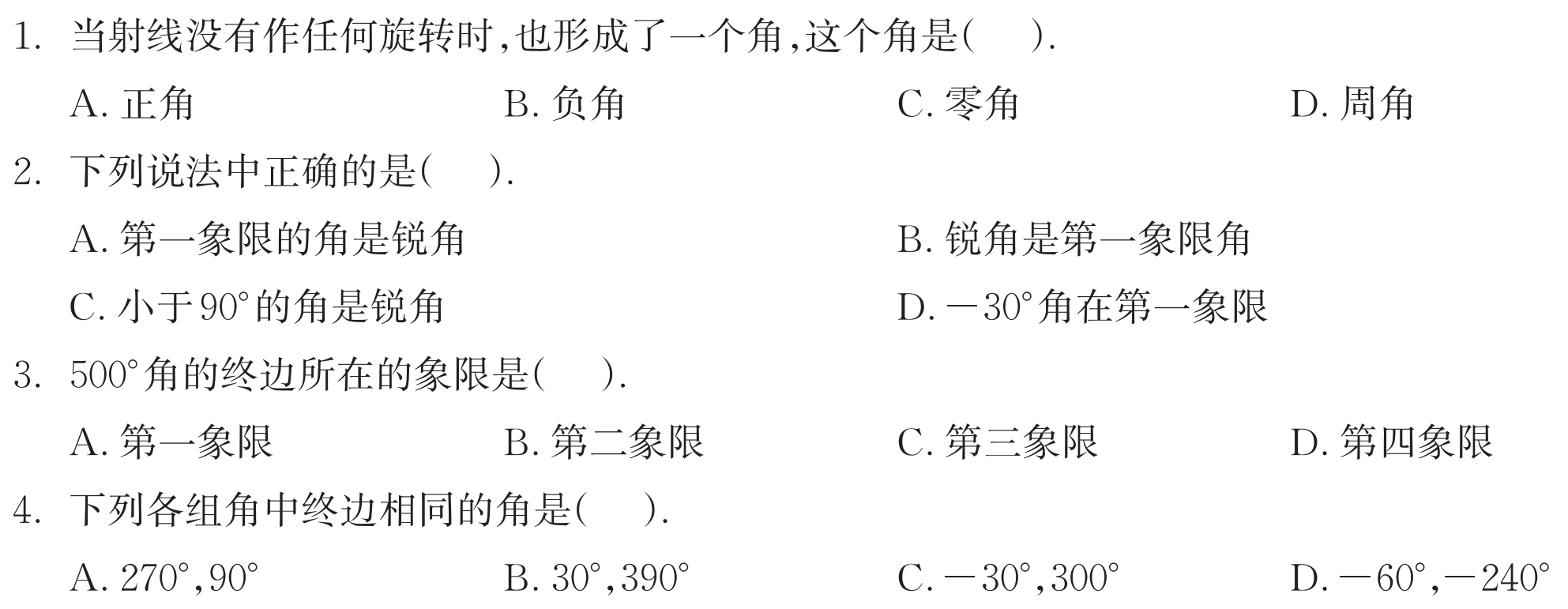 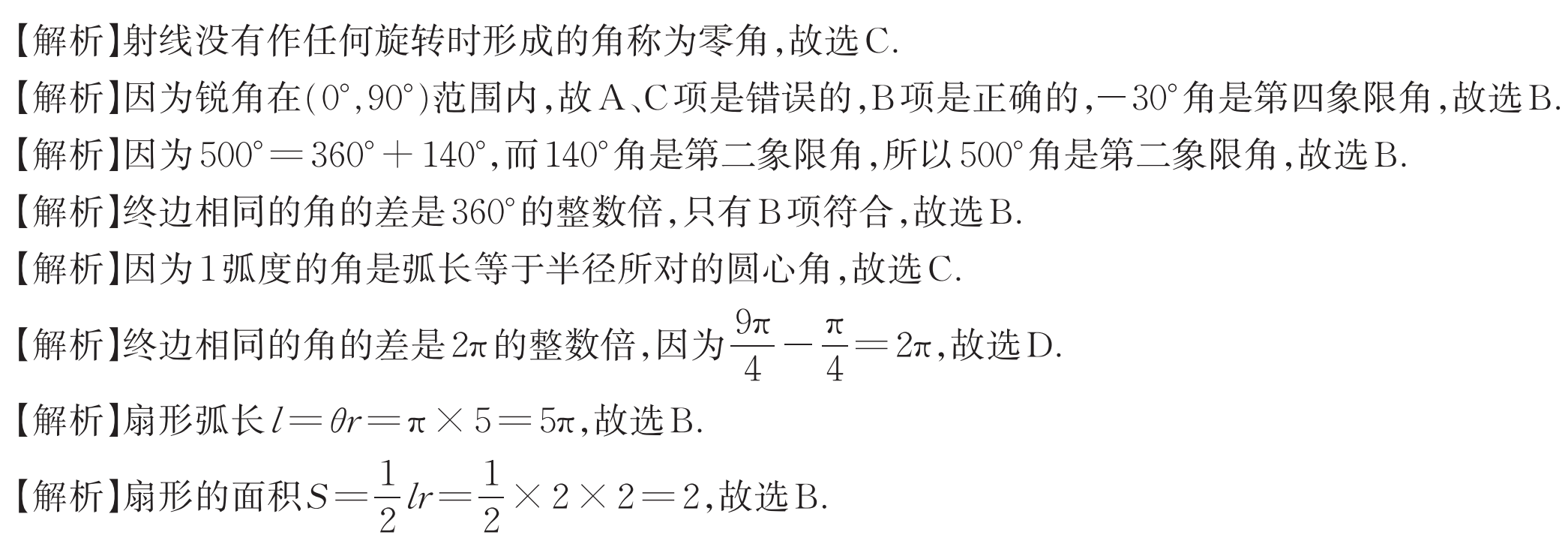 B
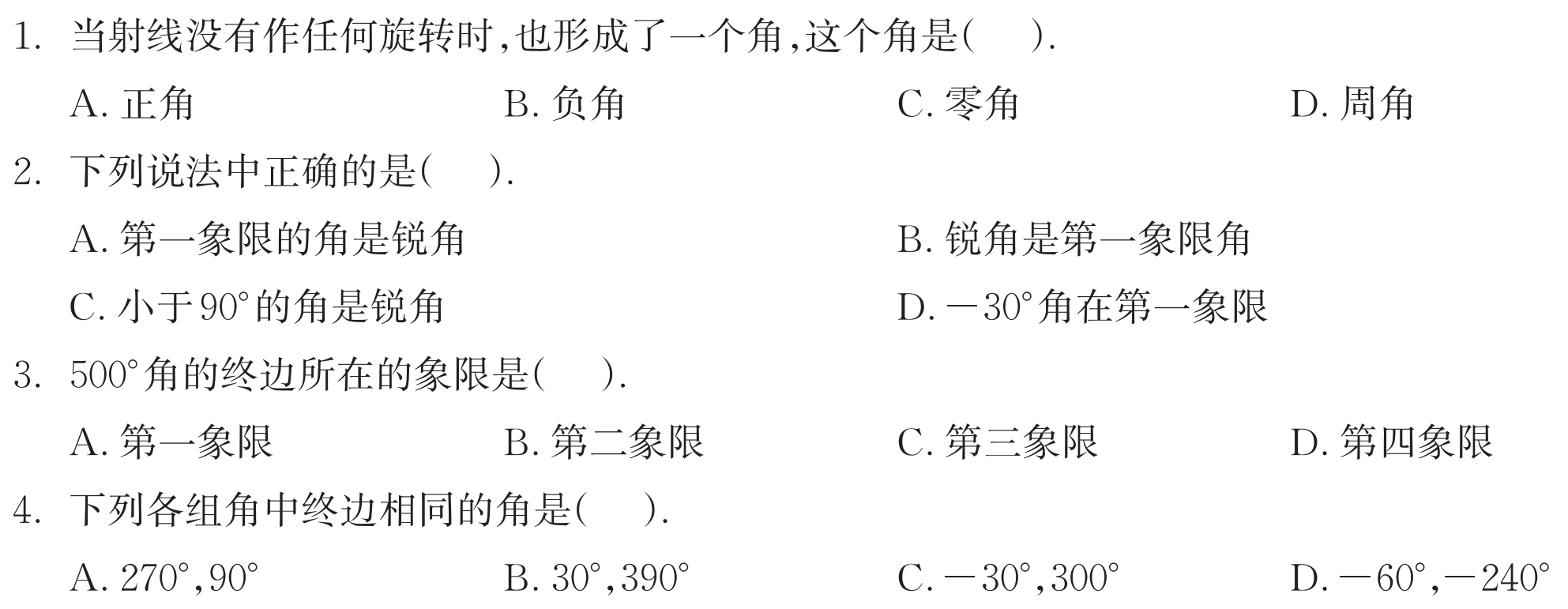 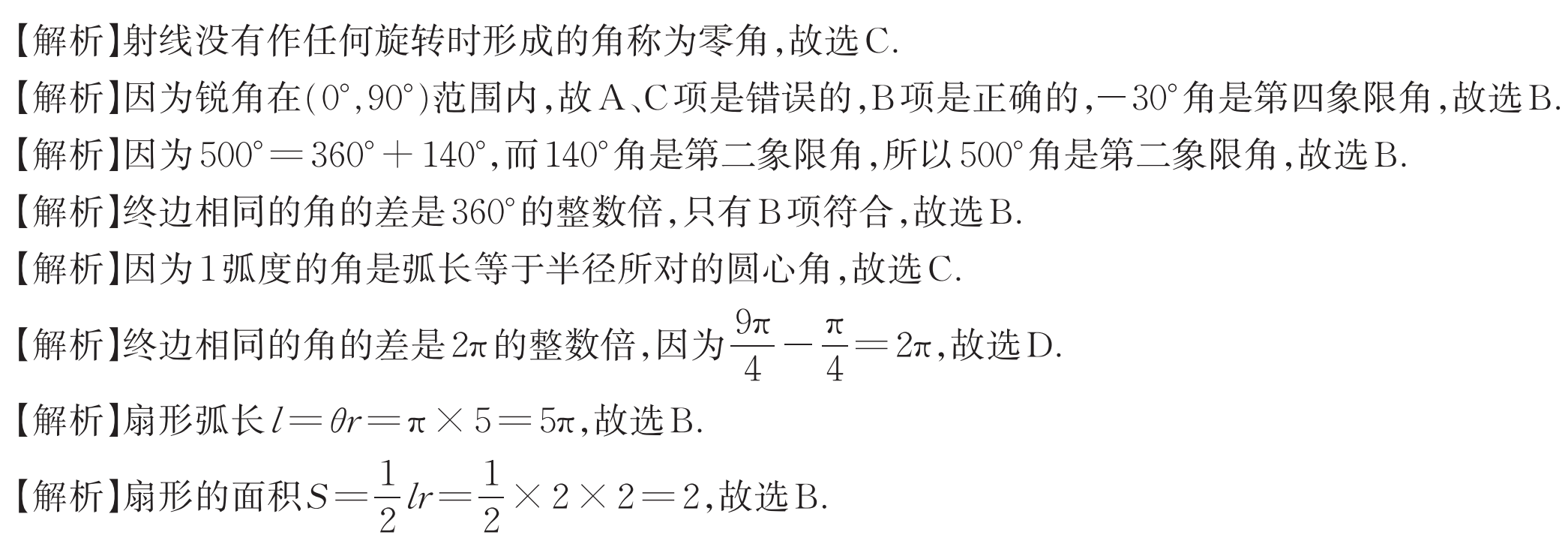 B
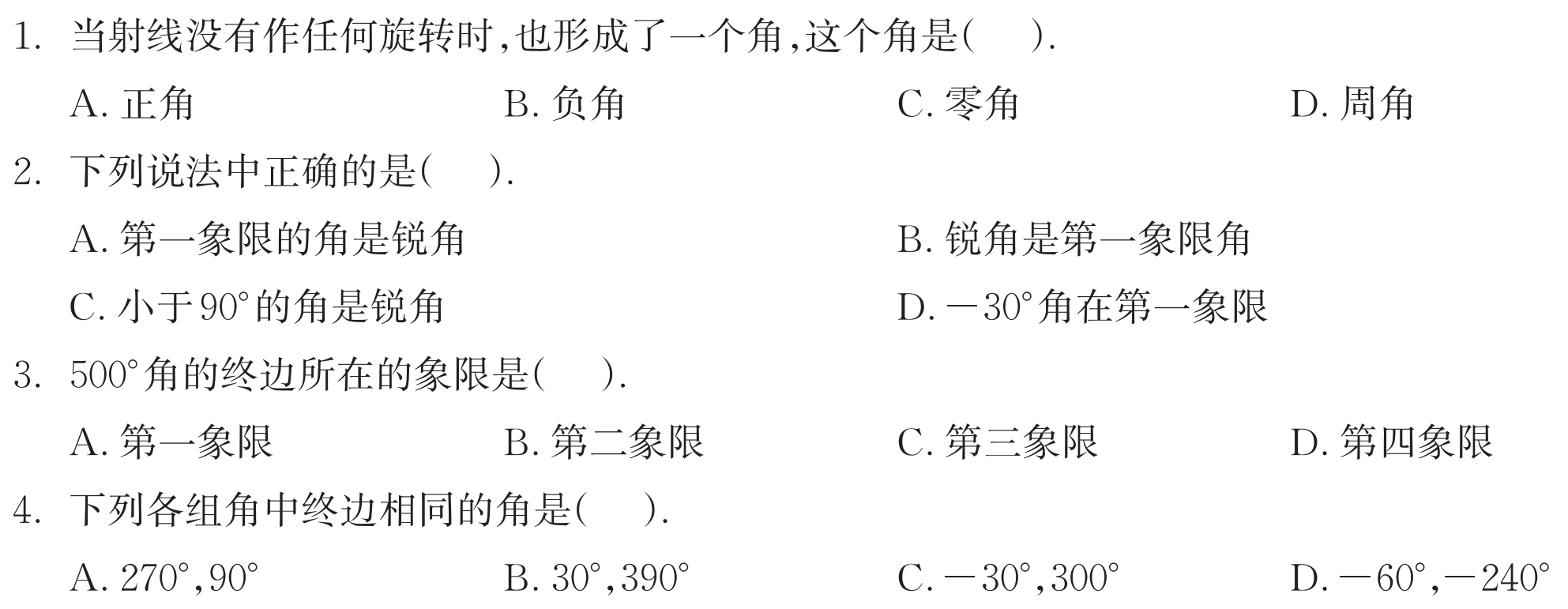 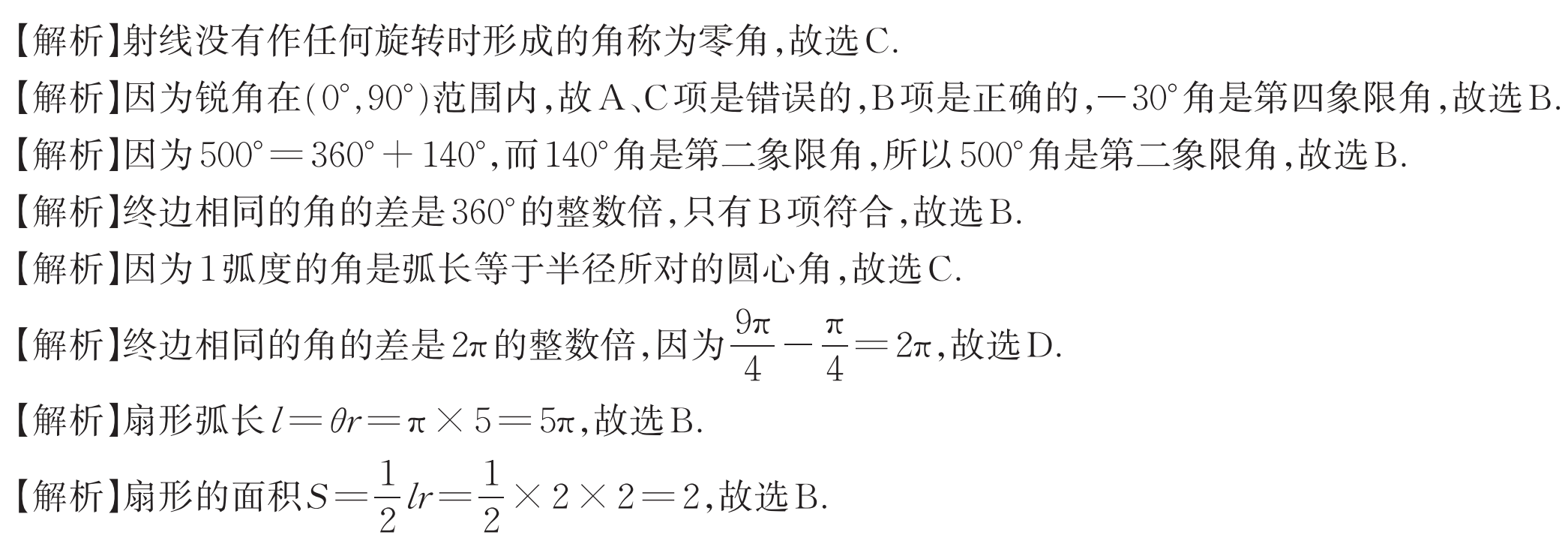 B
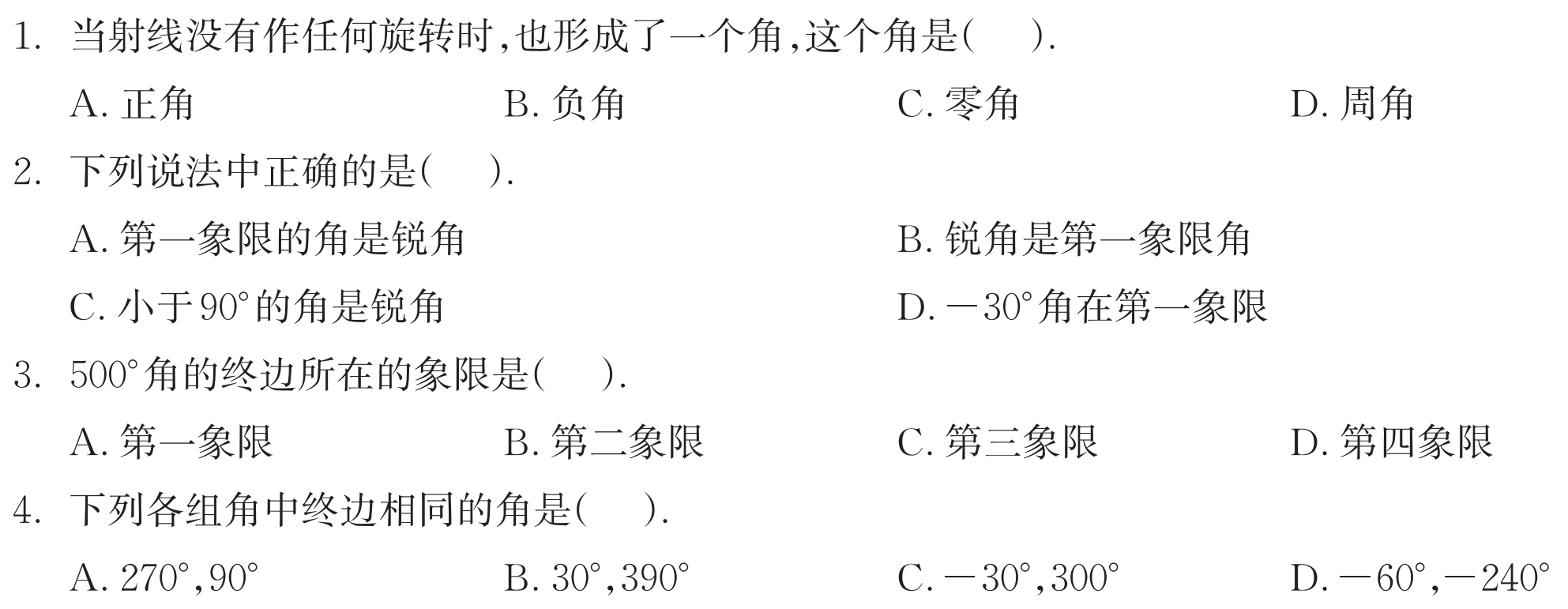 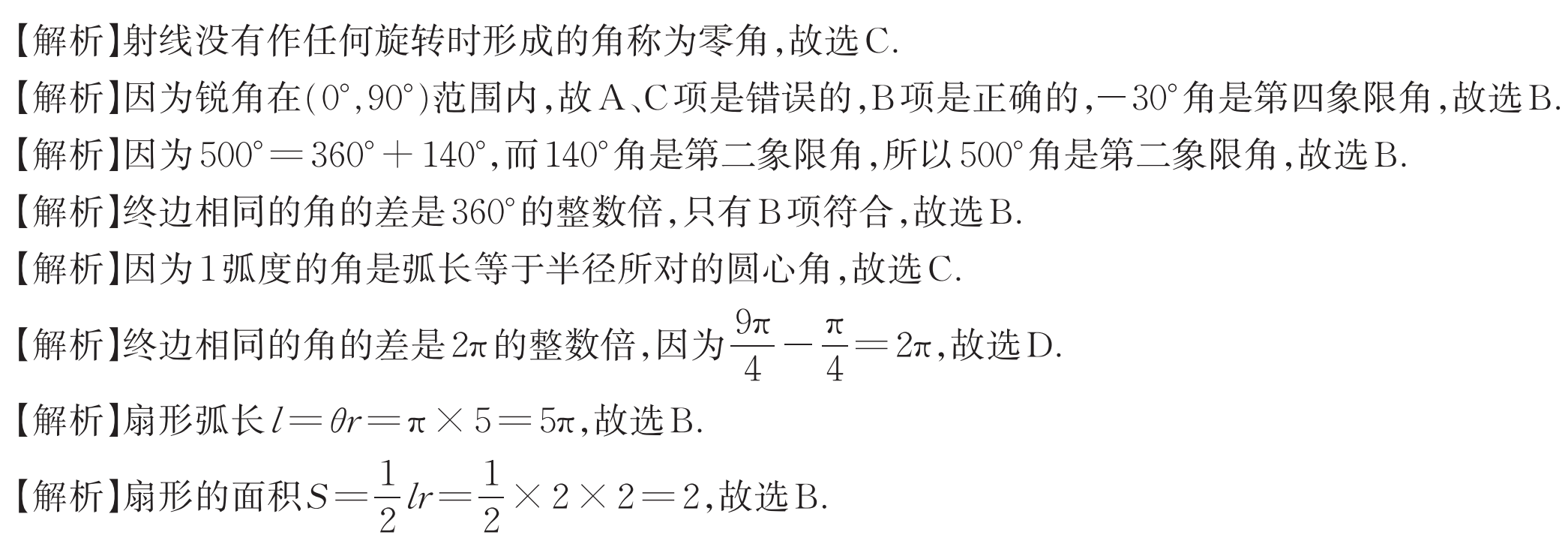 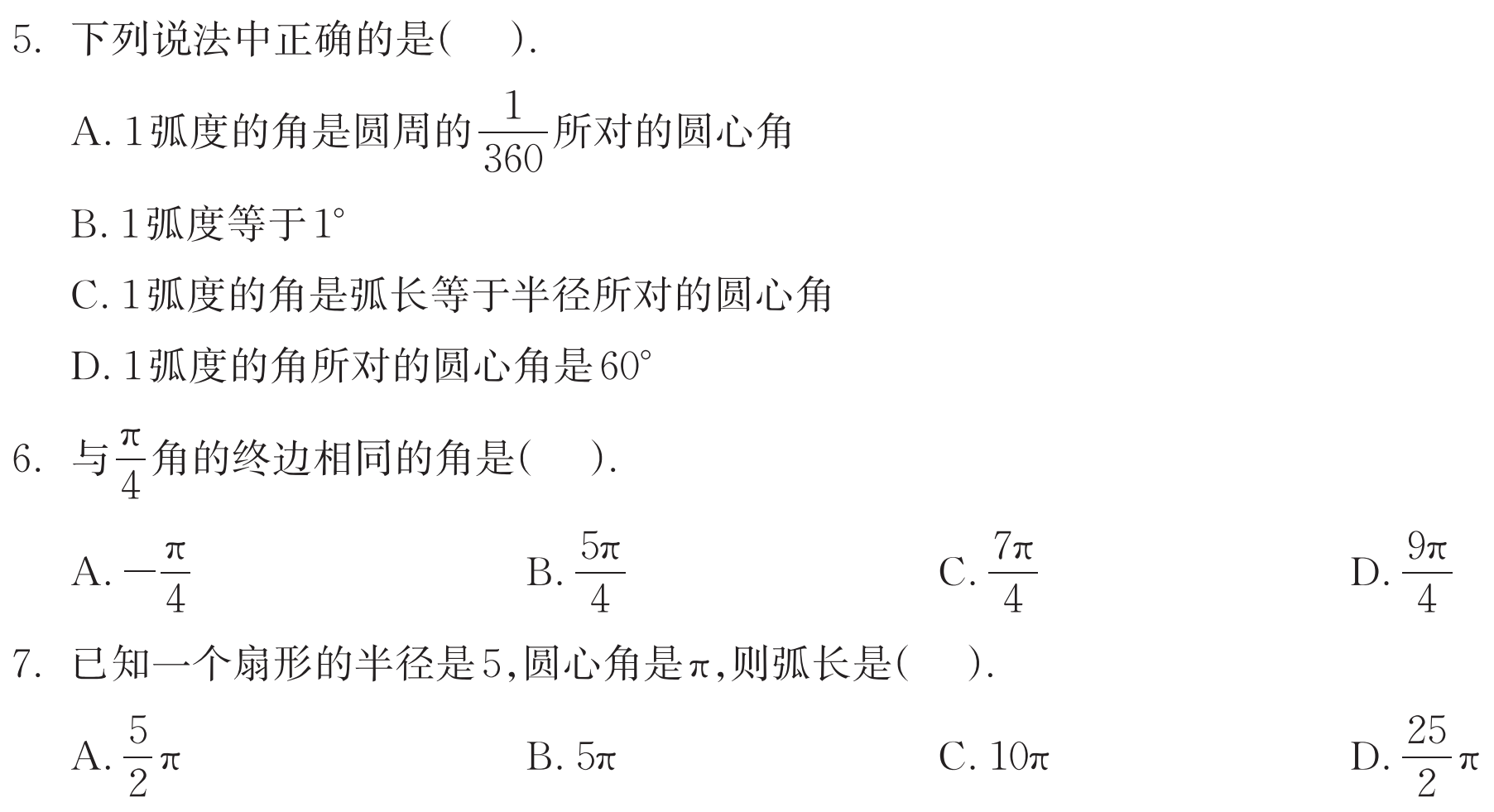 C
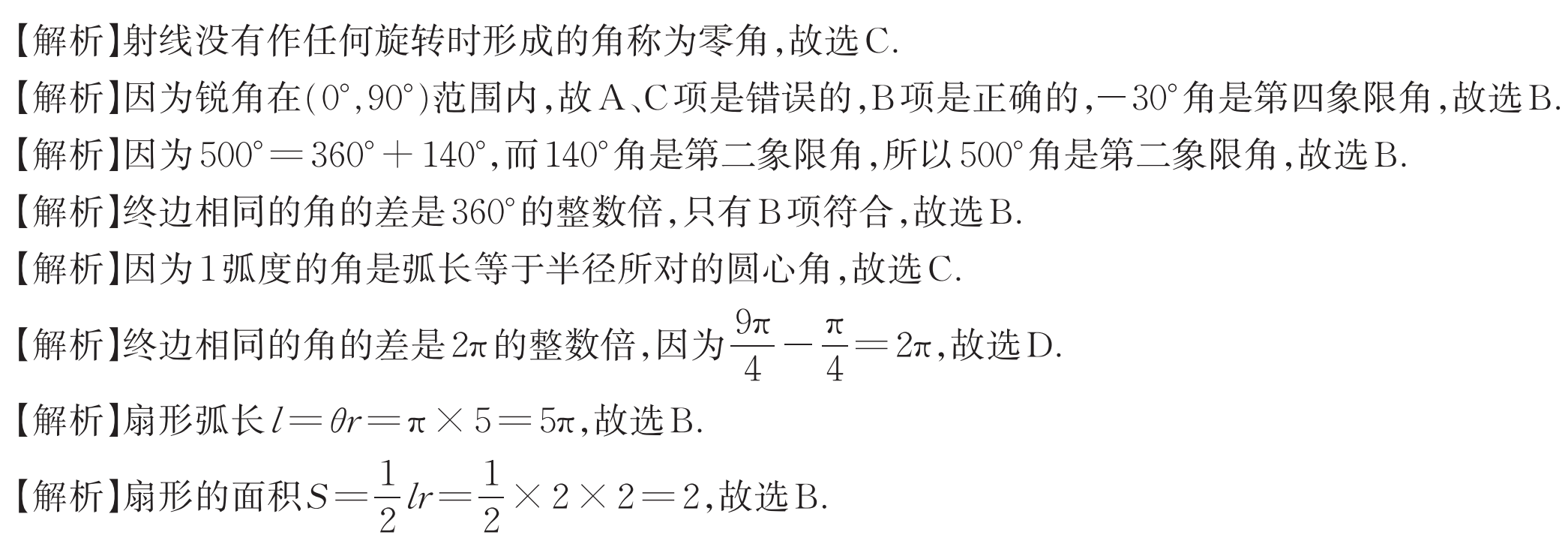 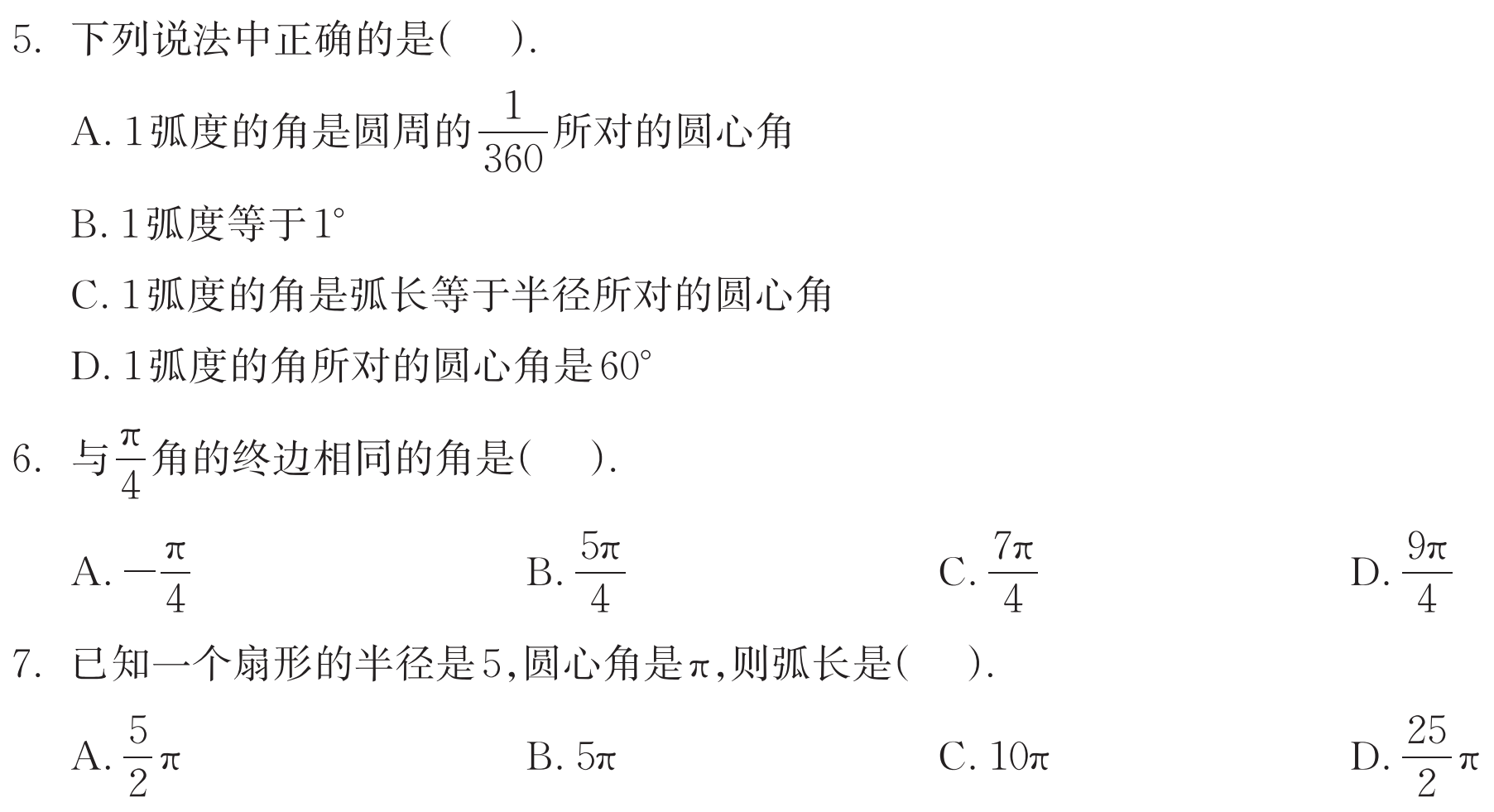 D
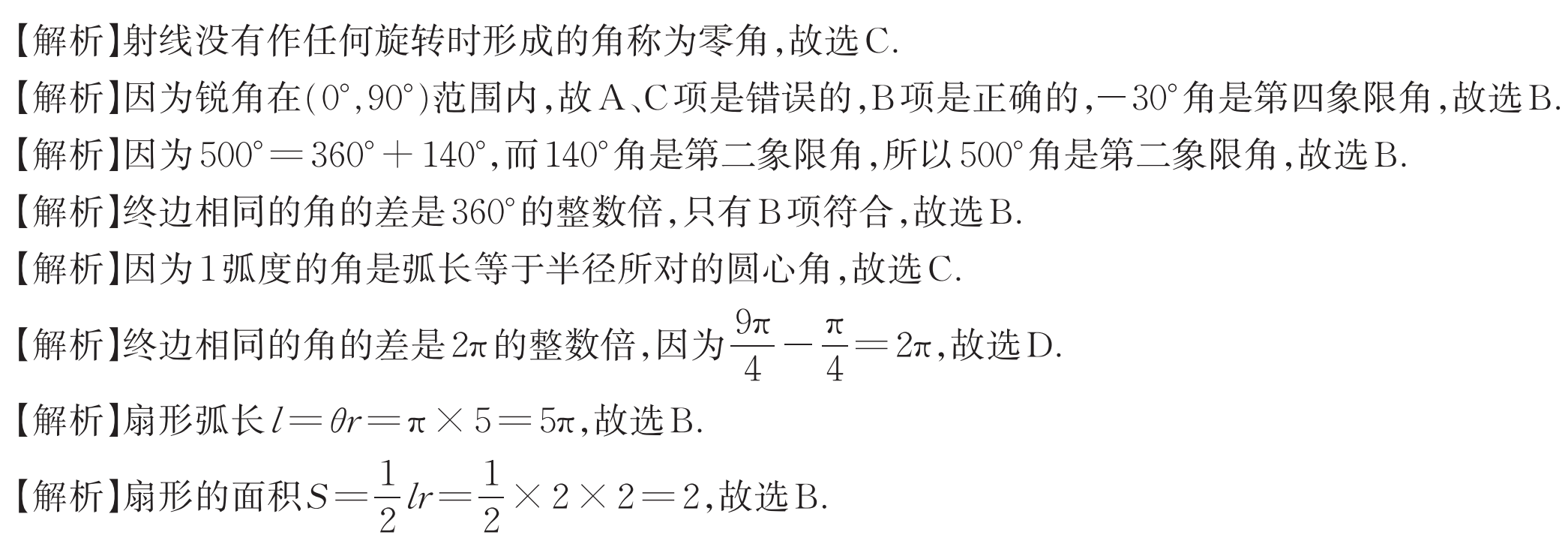 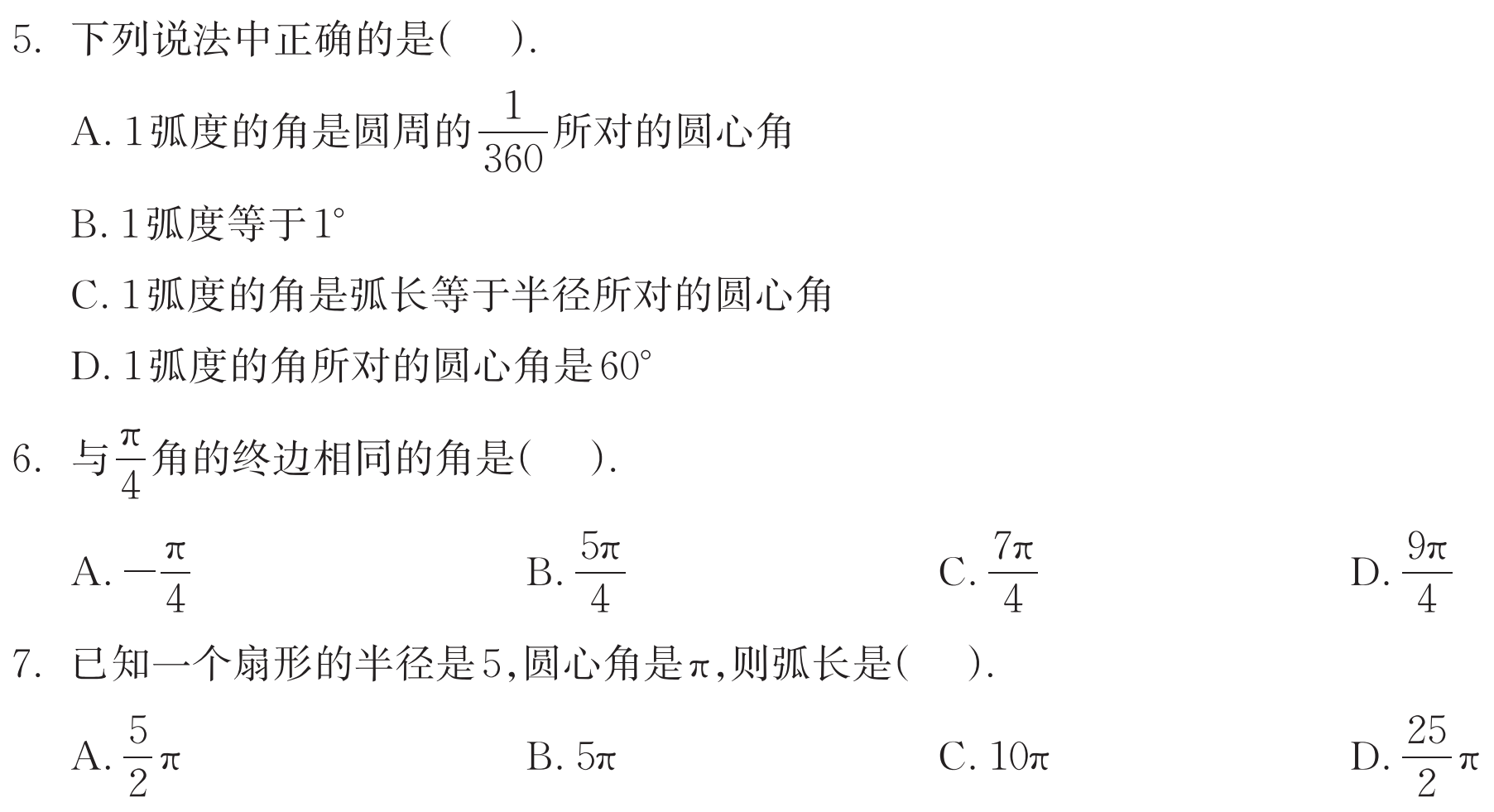 B
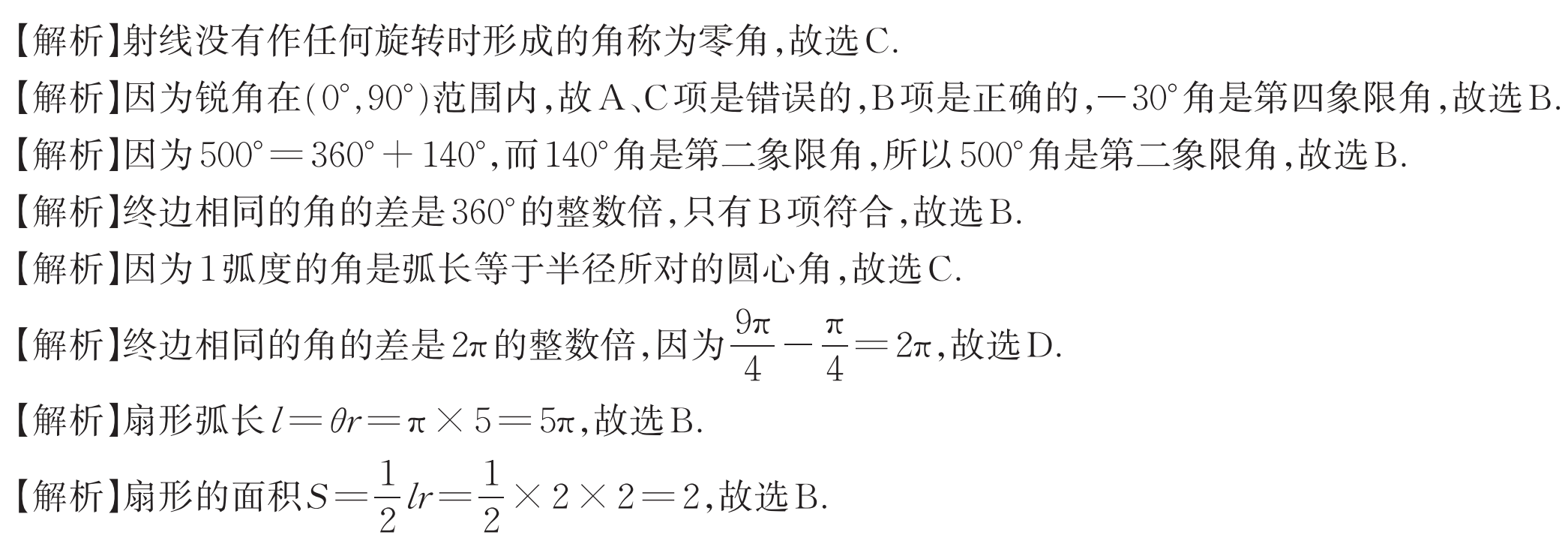 B
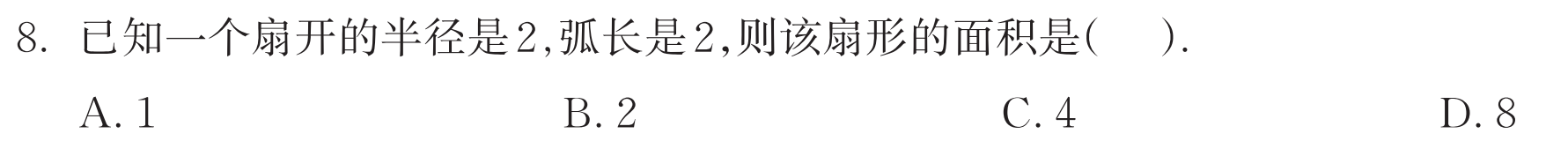 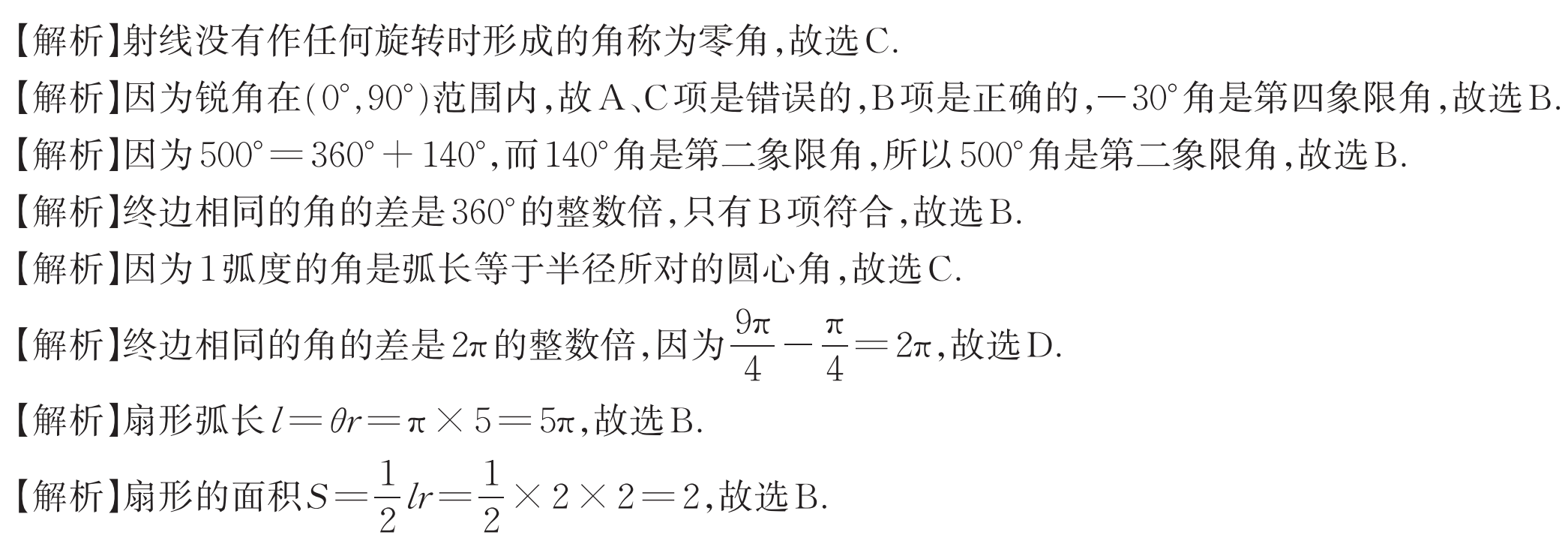 二、填空题
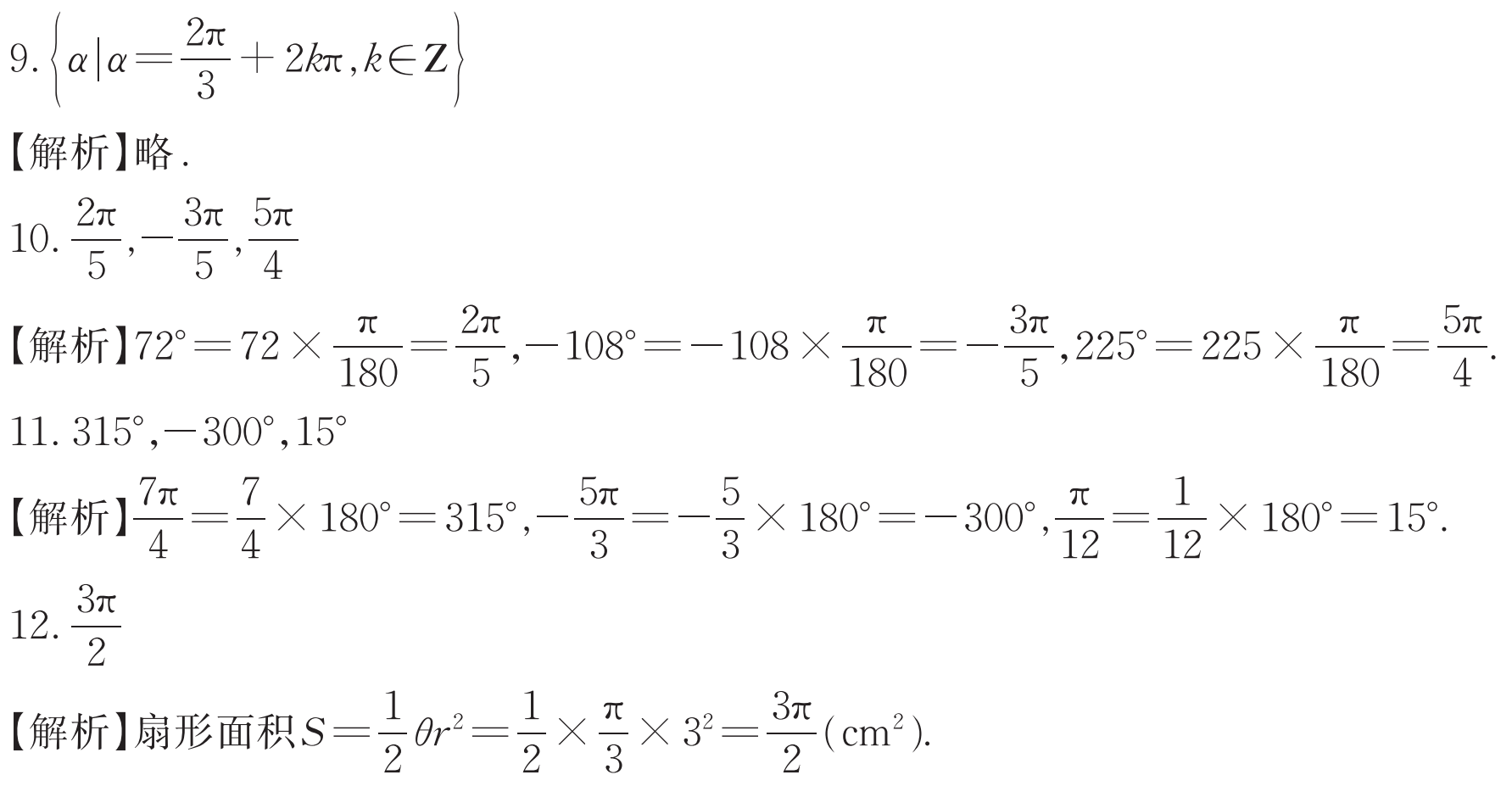 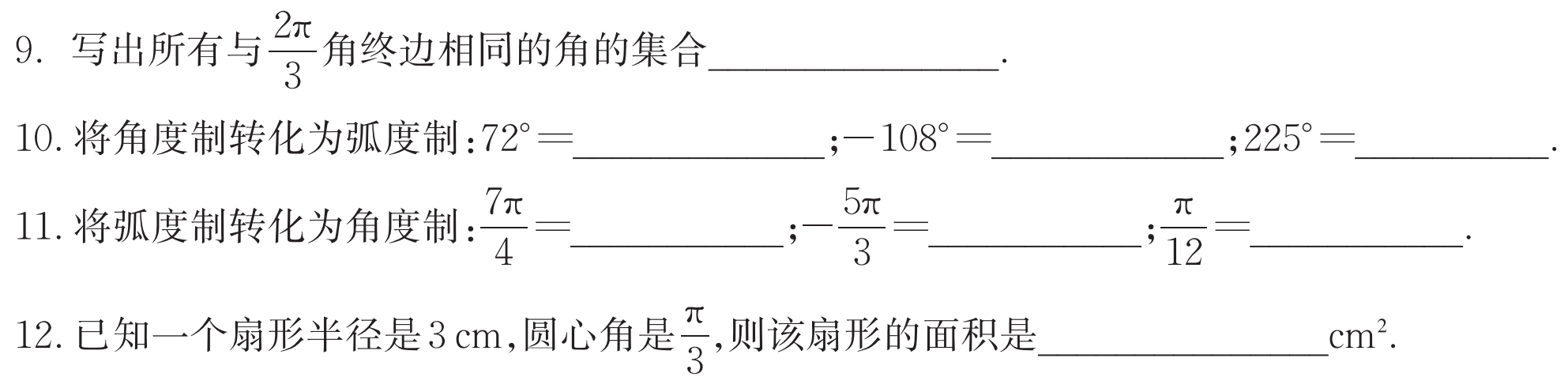 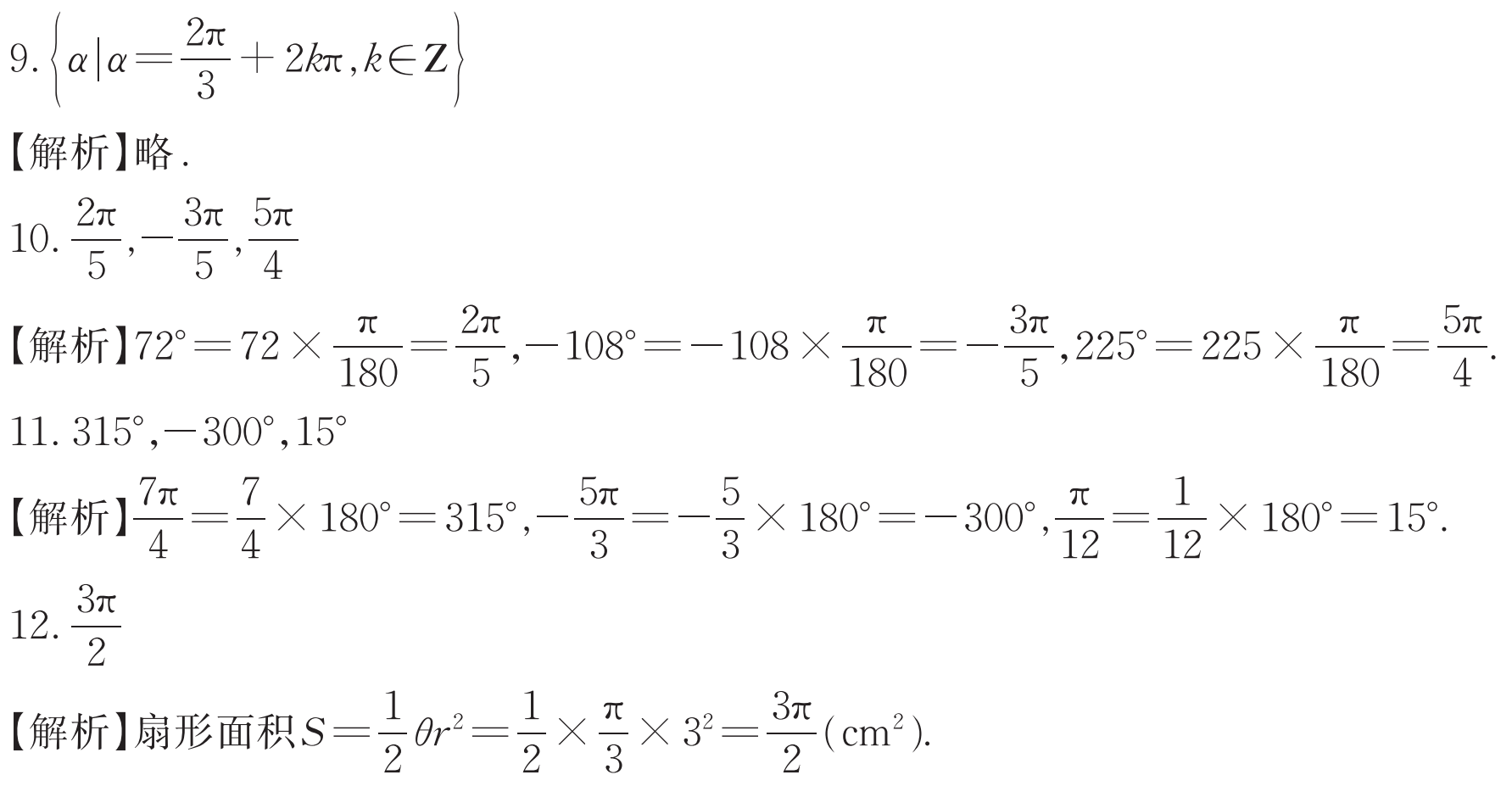 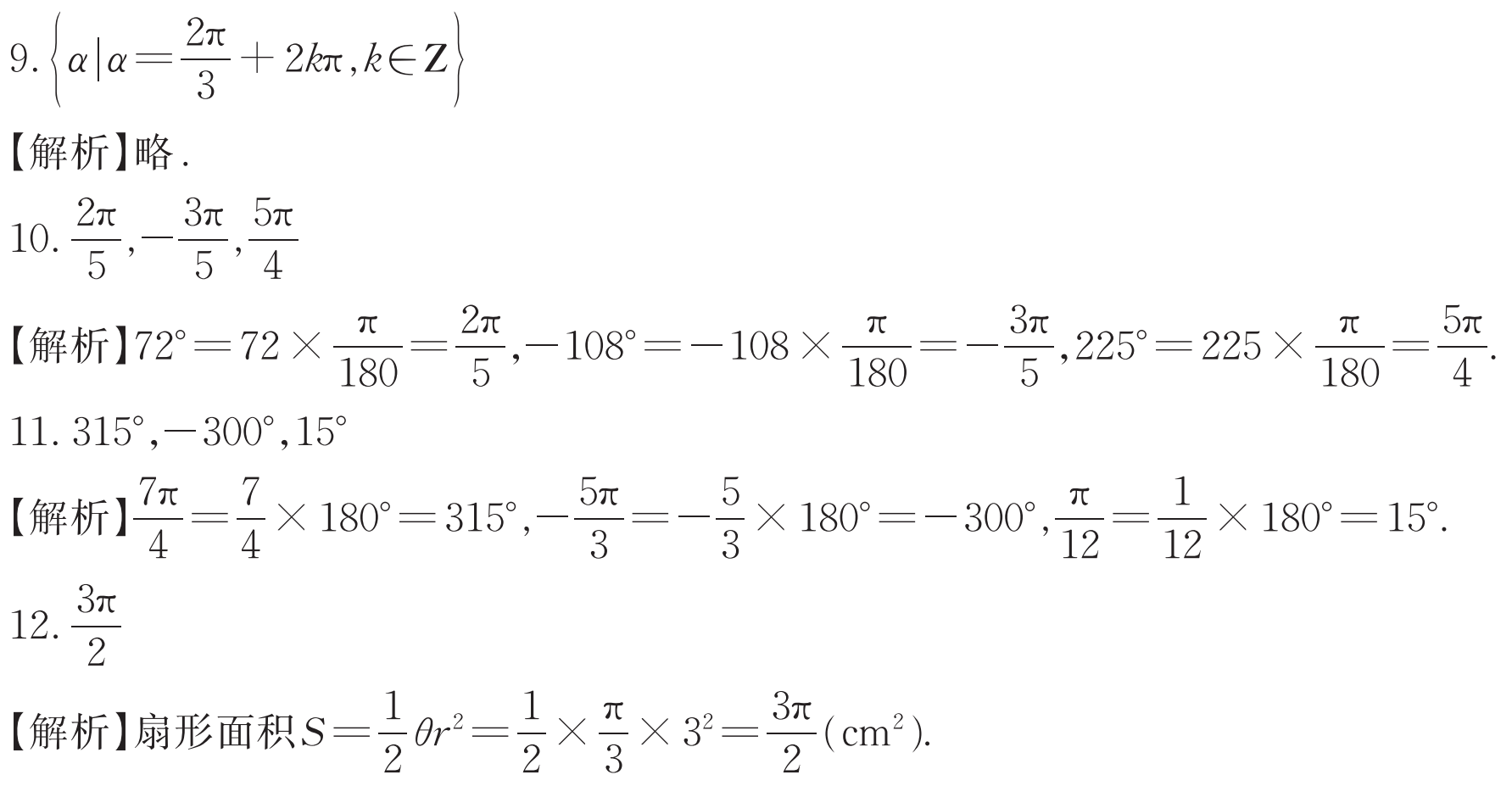 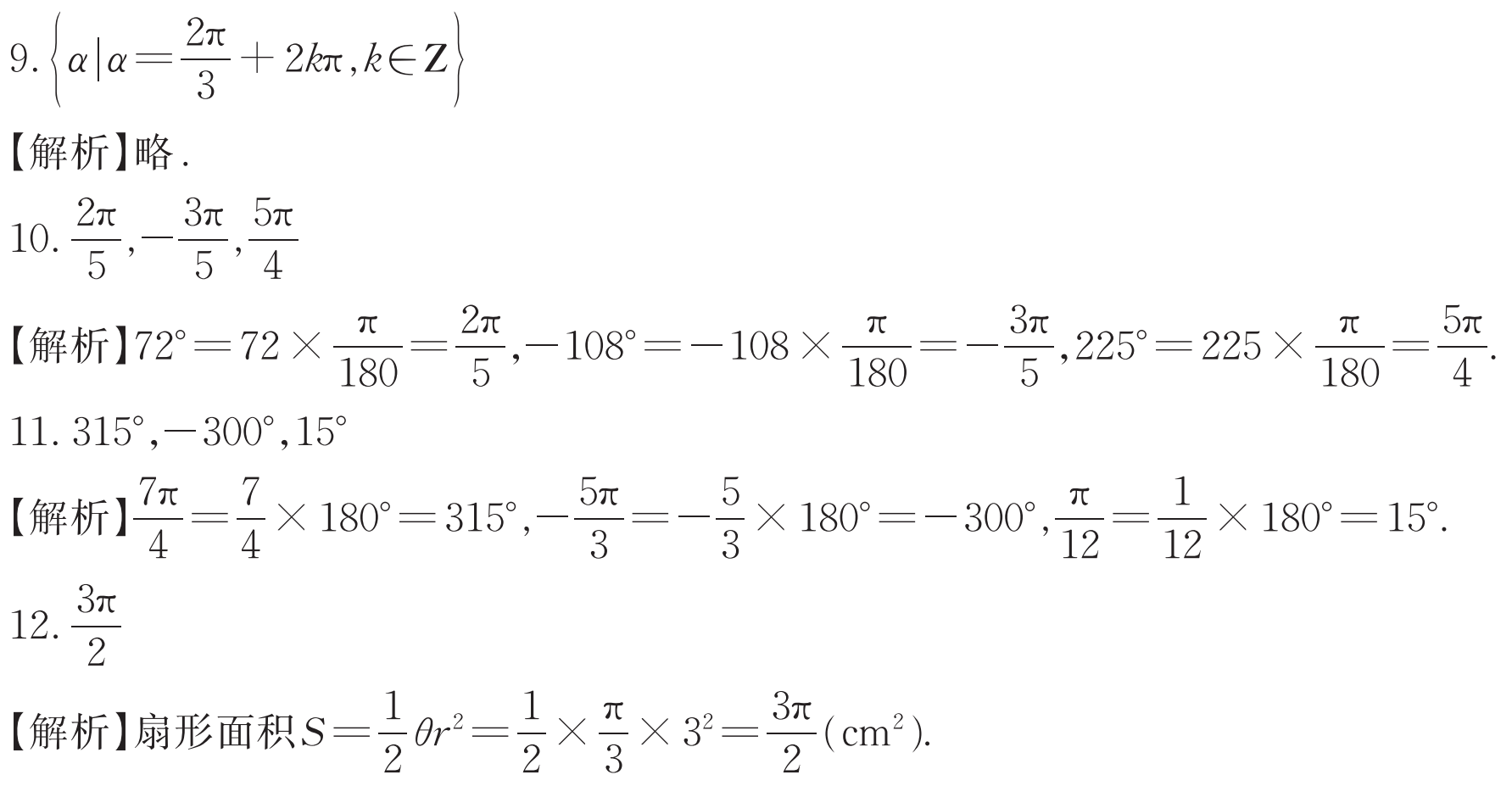 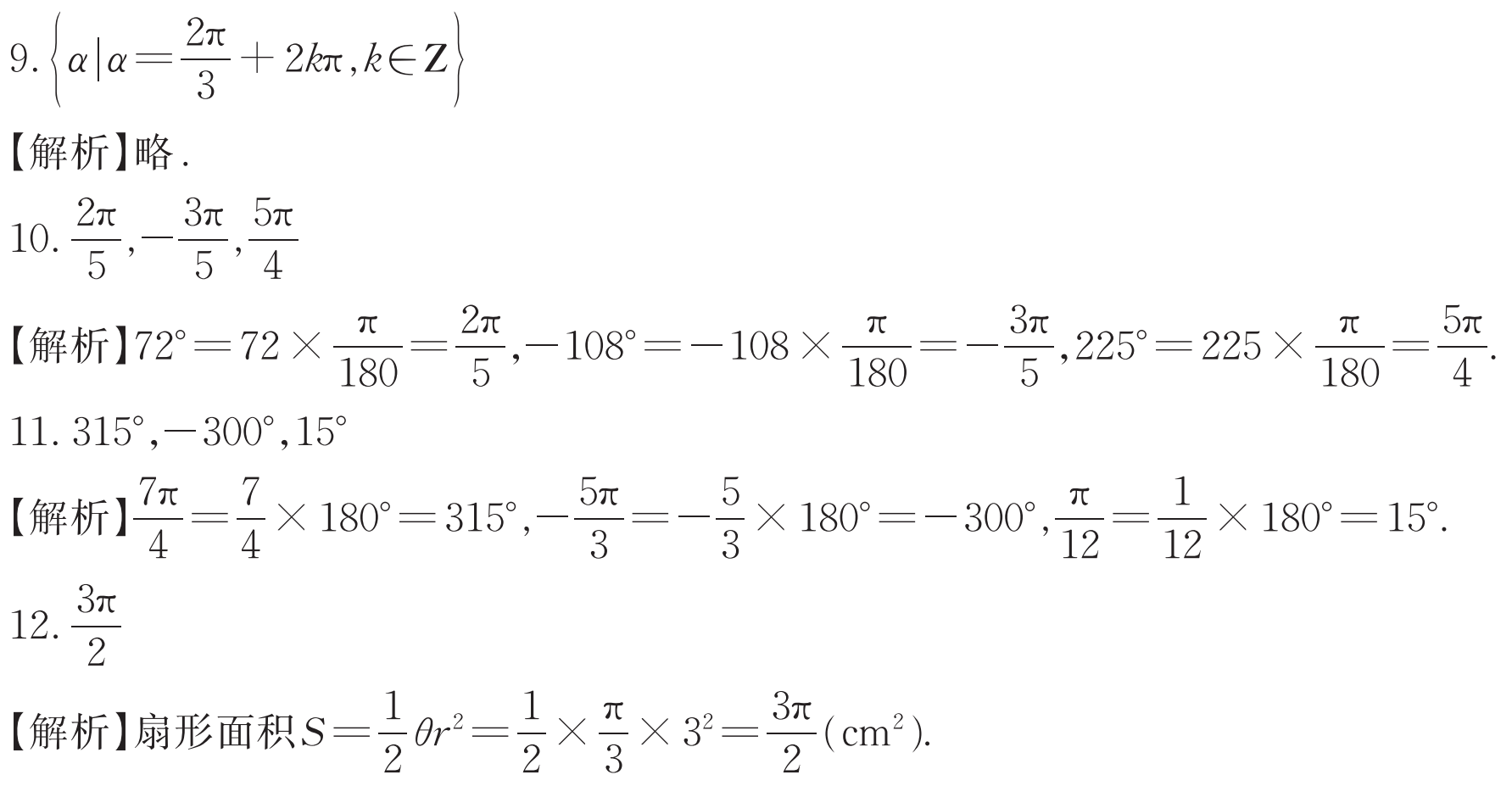 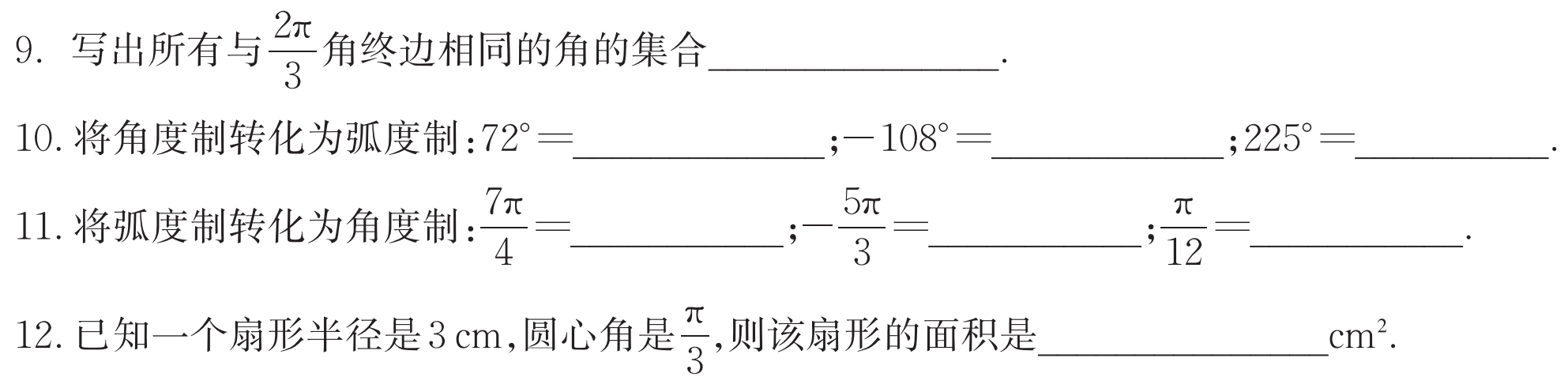 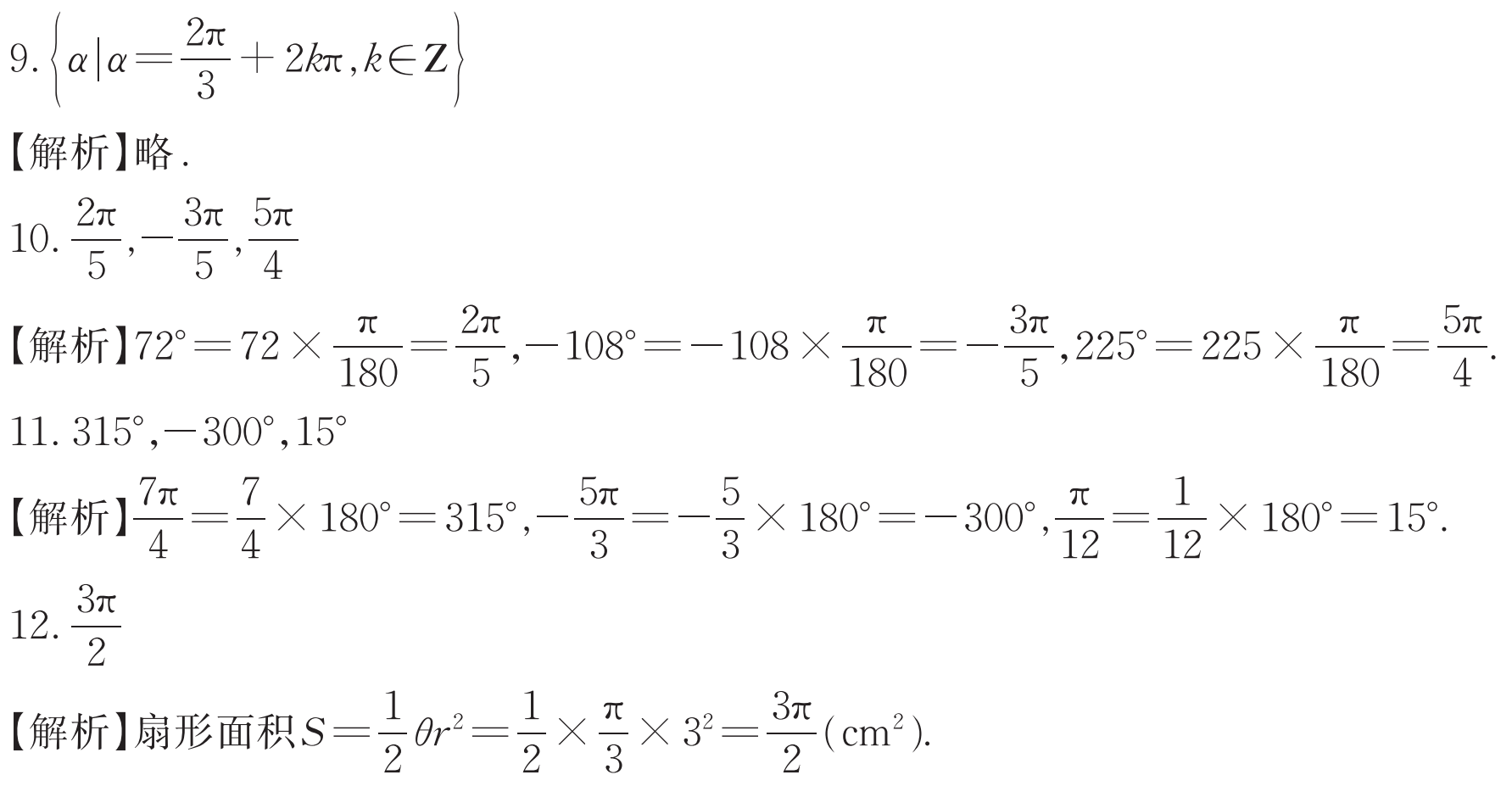 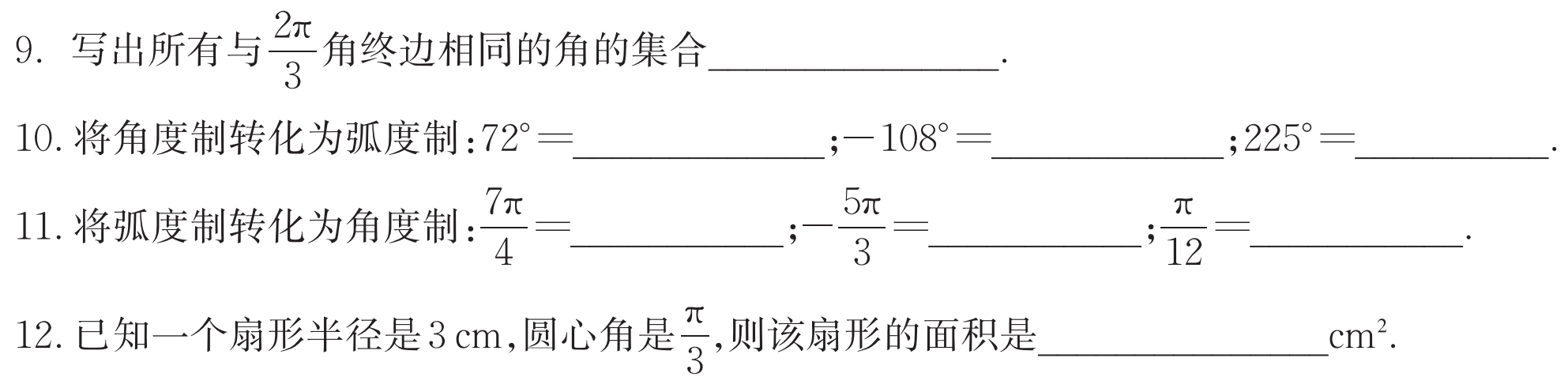 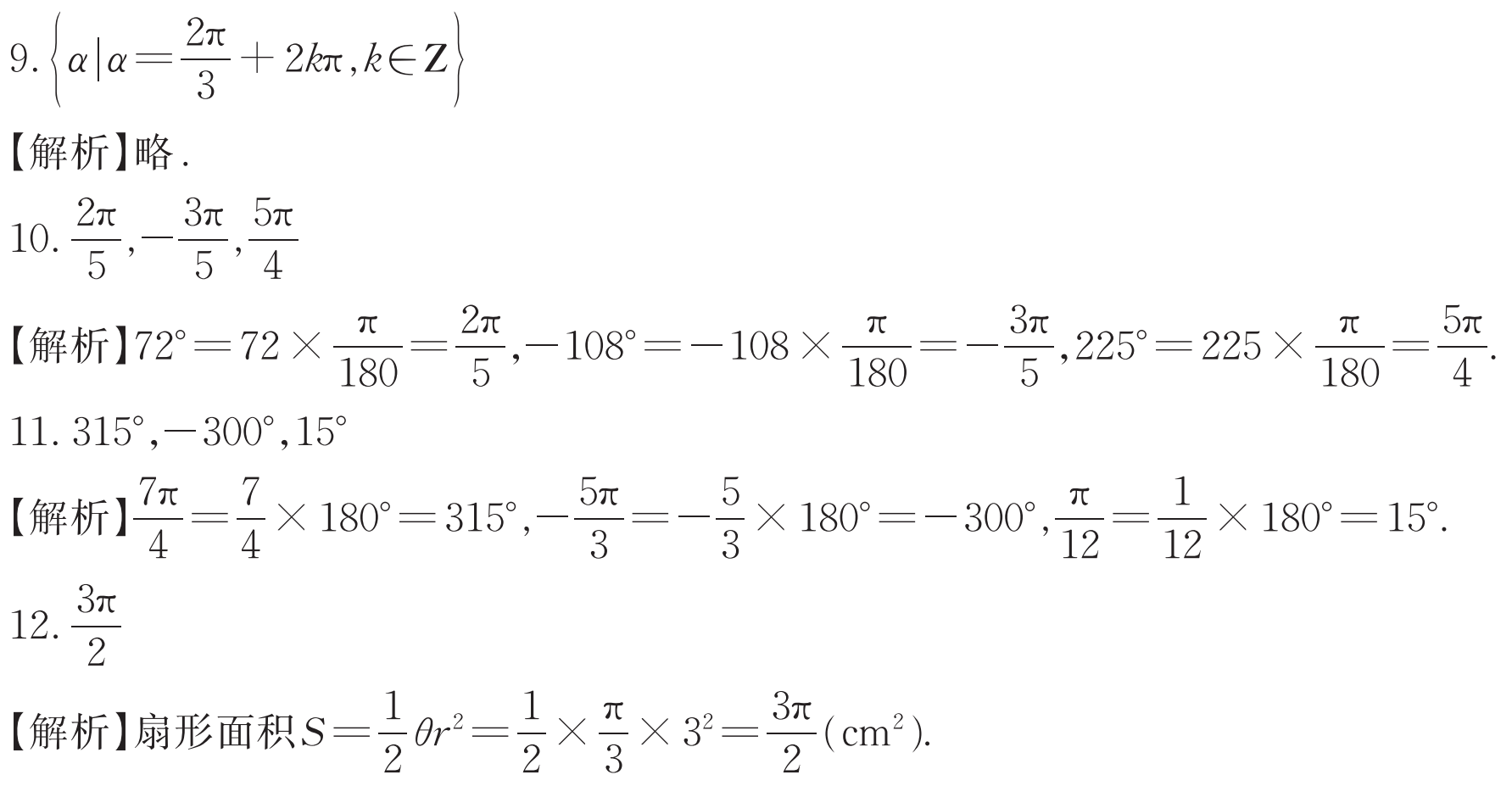 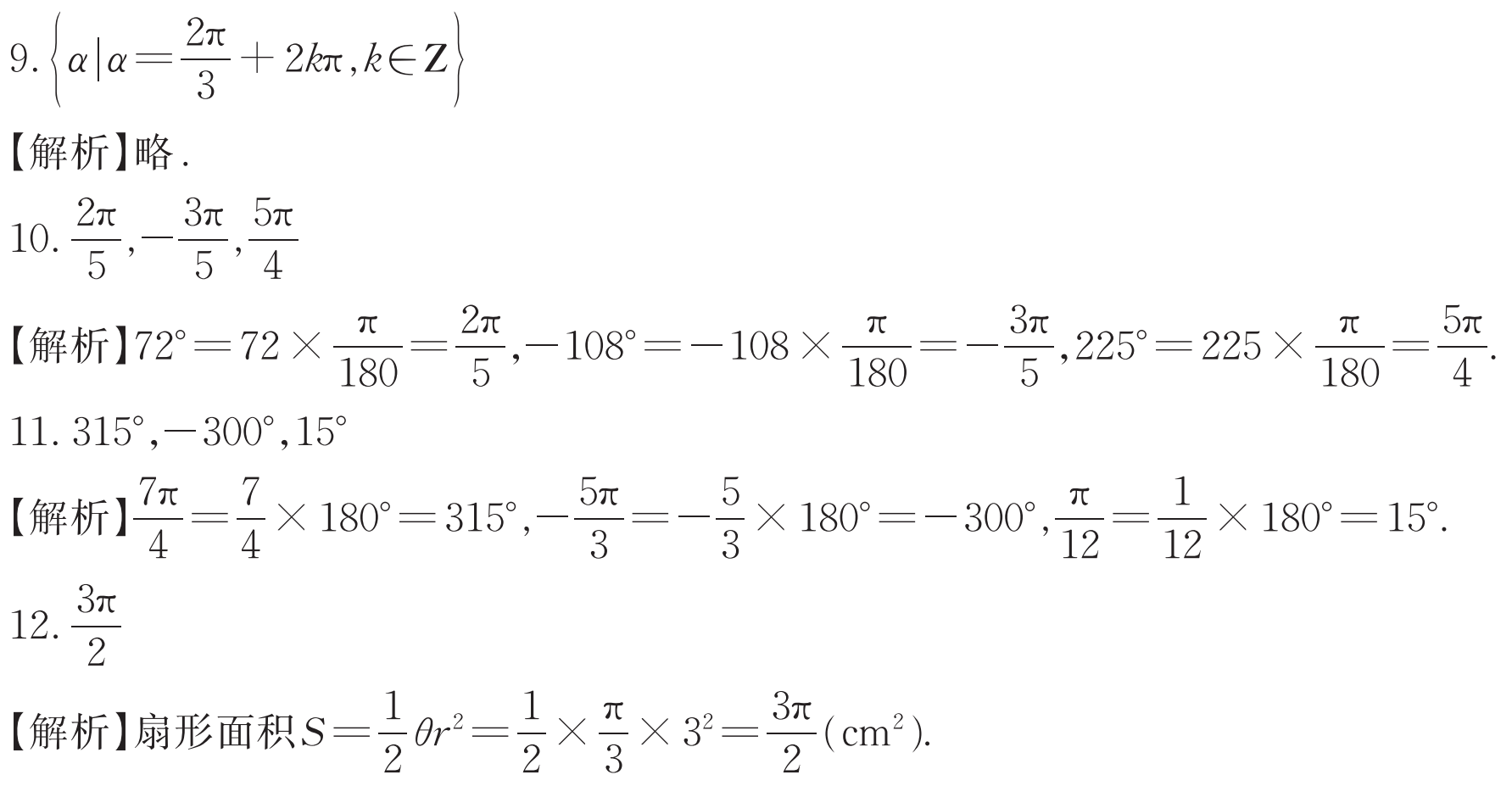 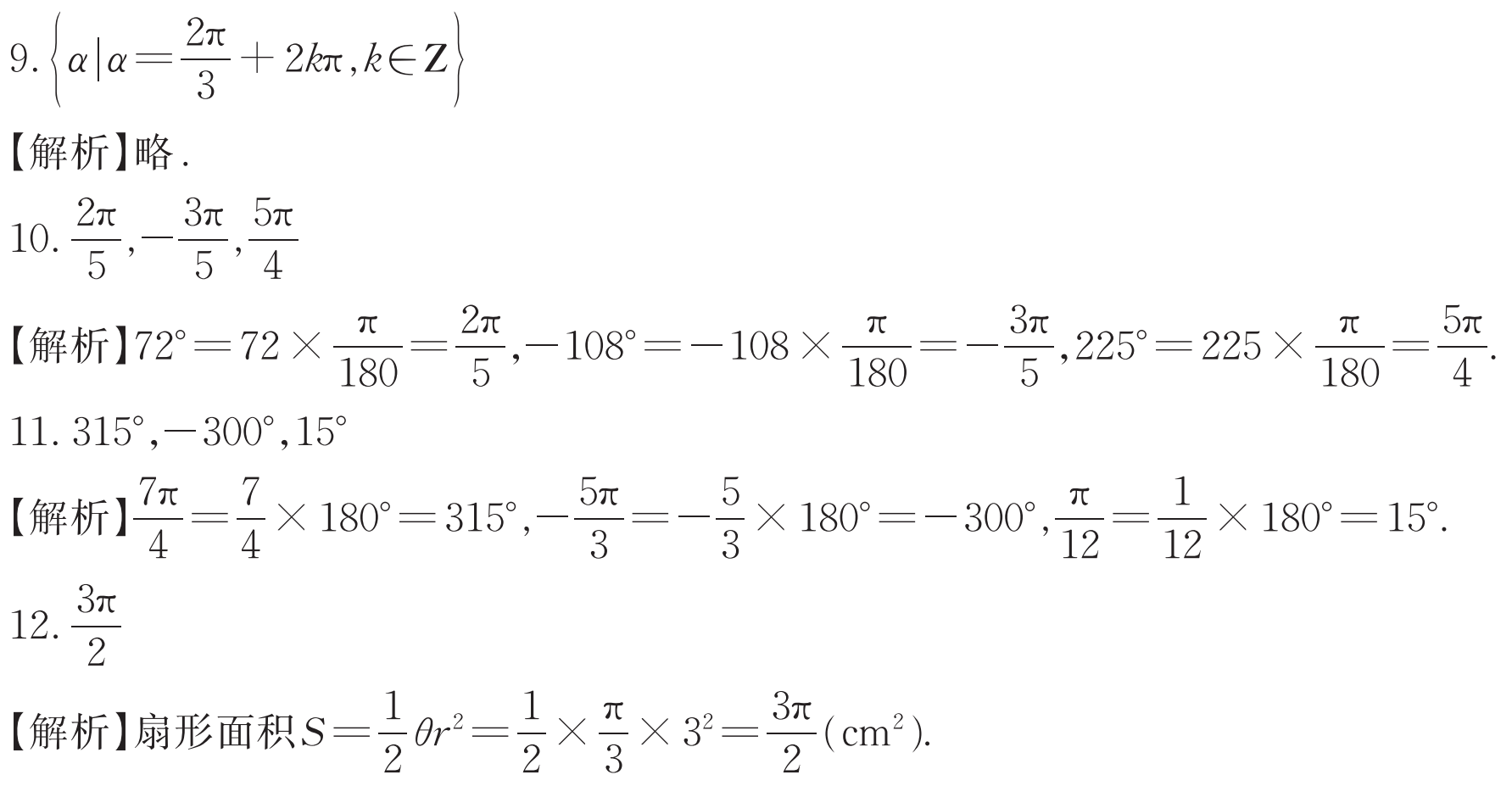 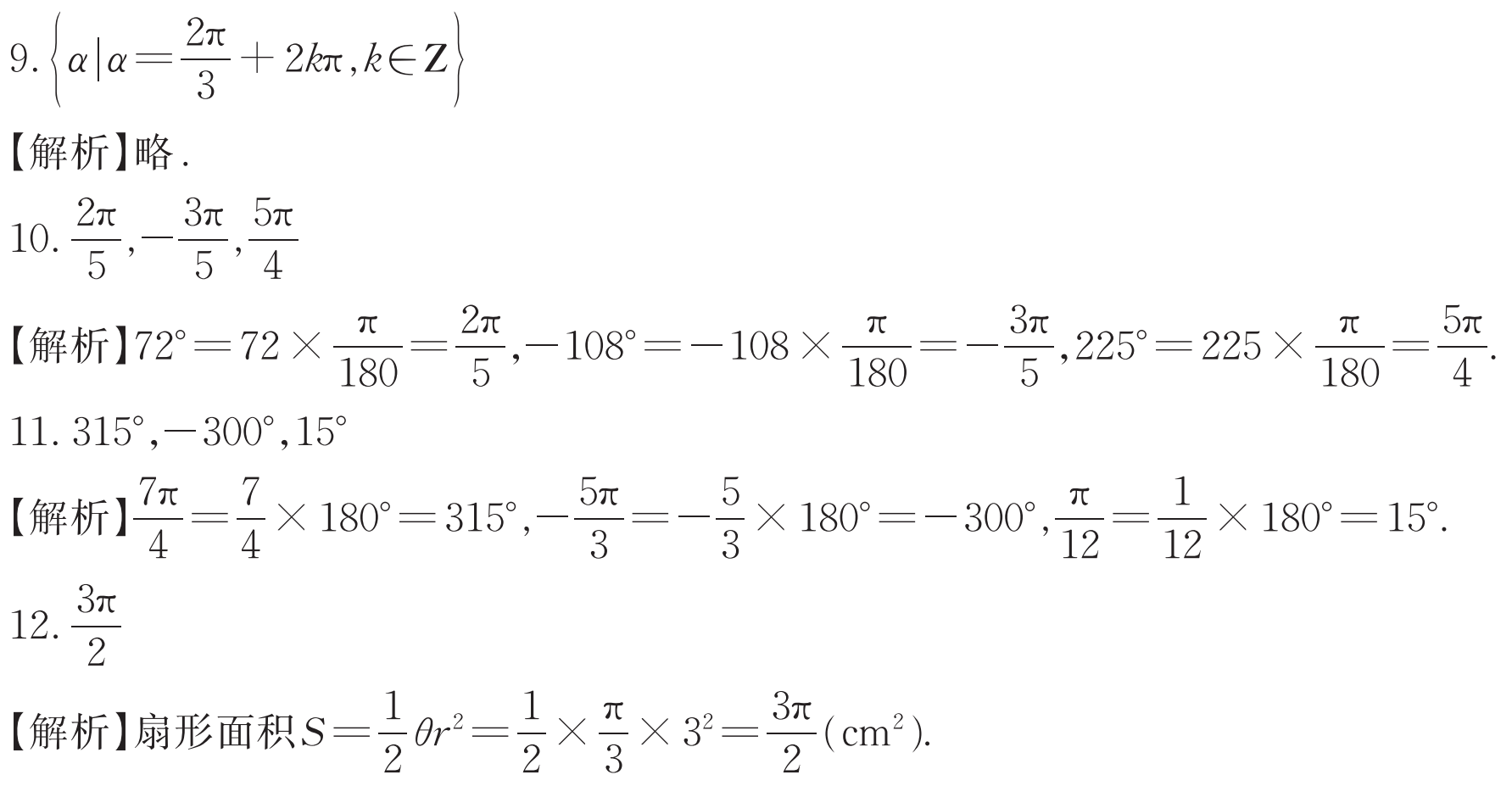 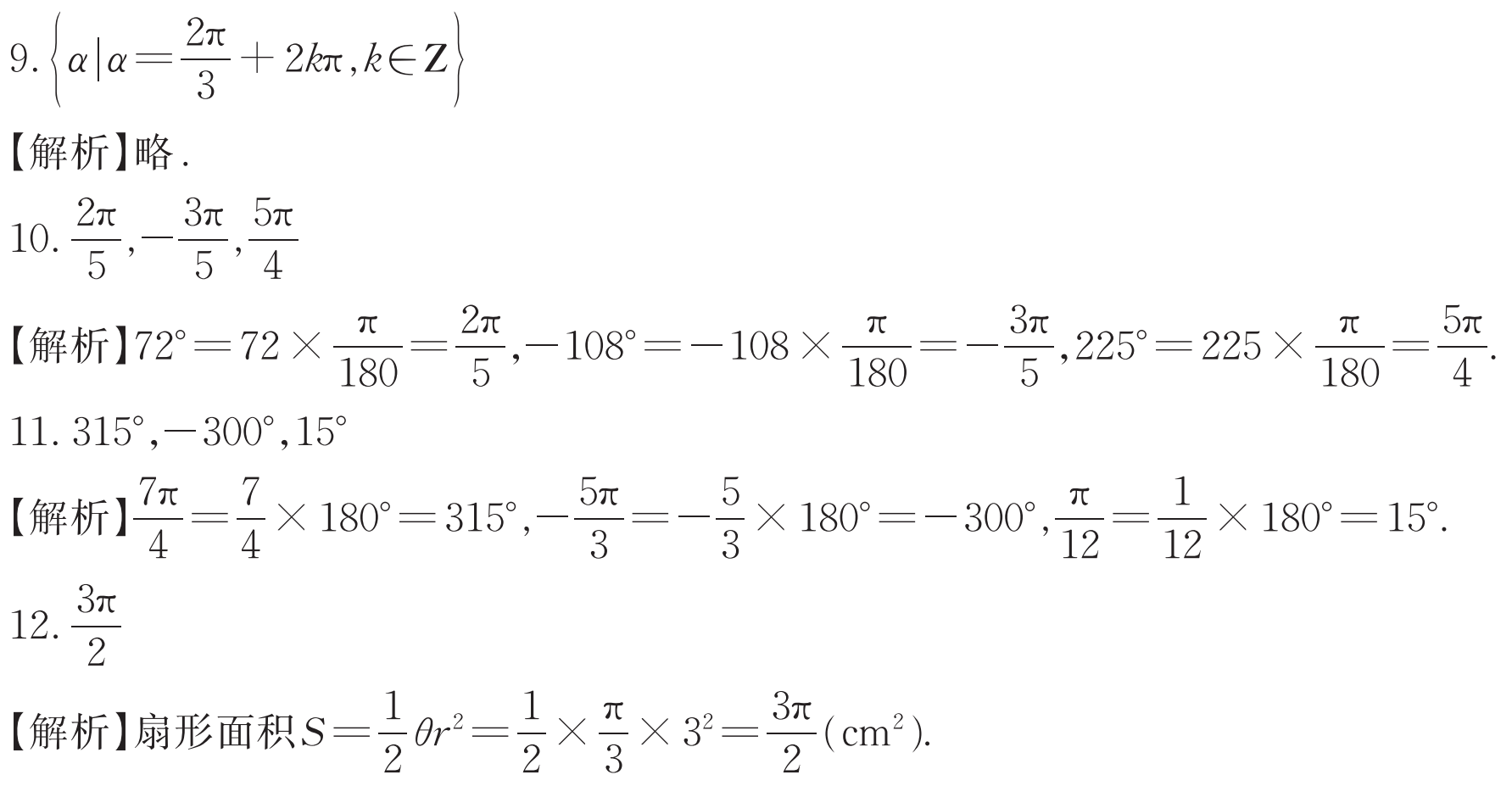 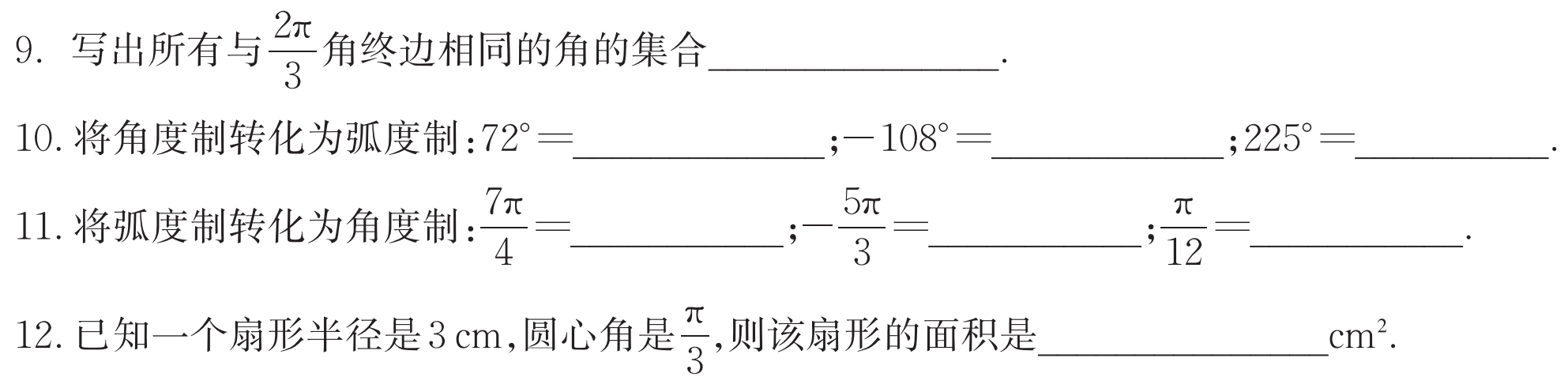 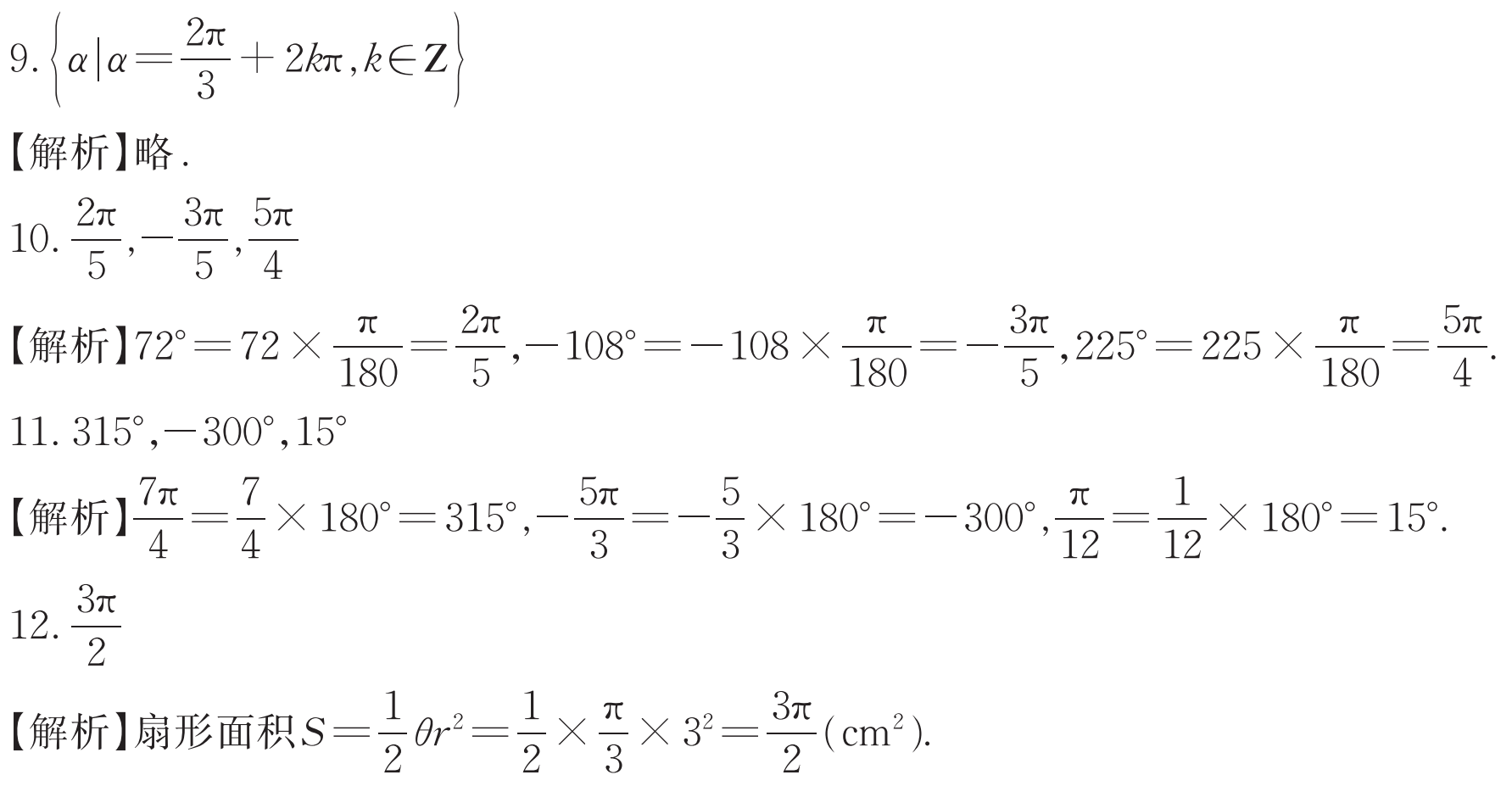 一、选择题
B
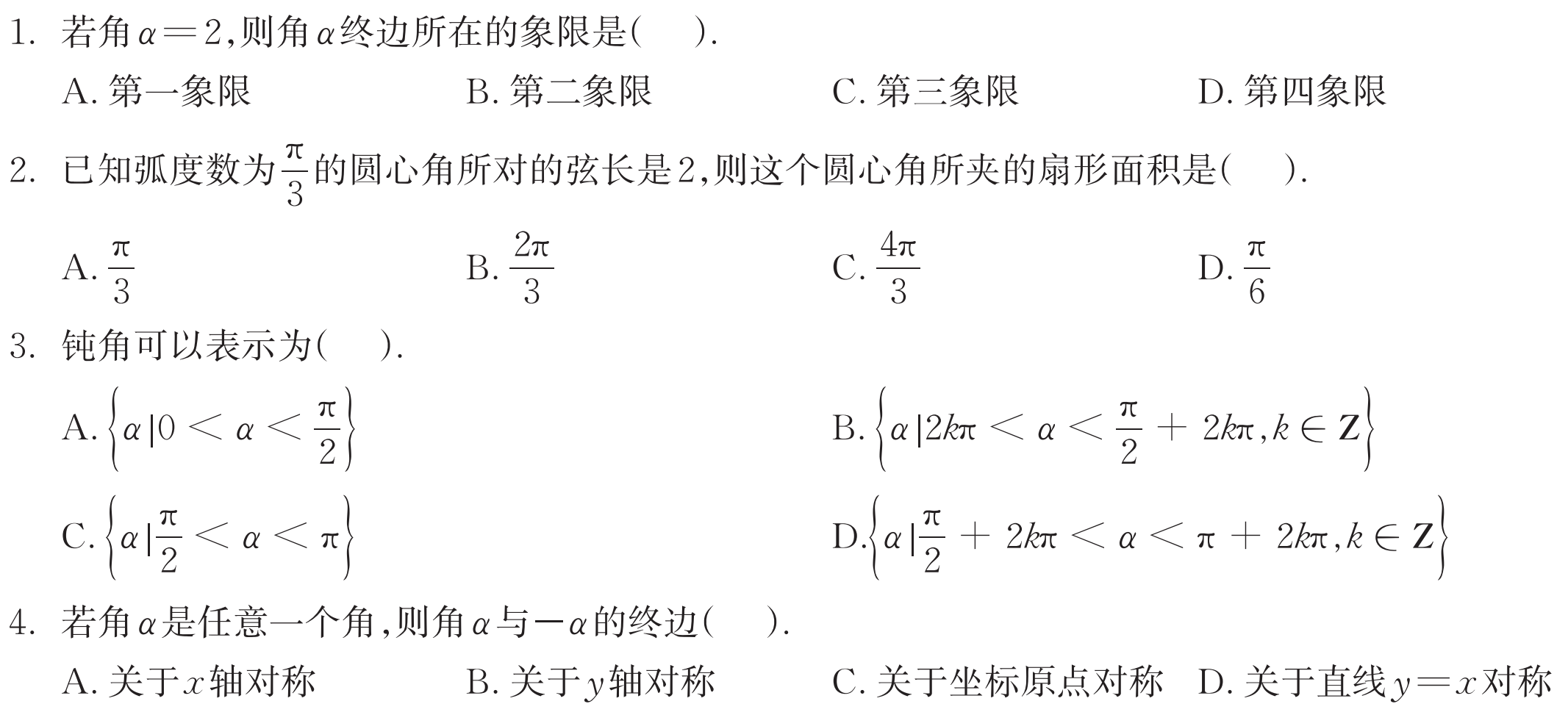 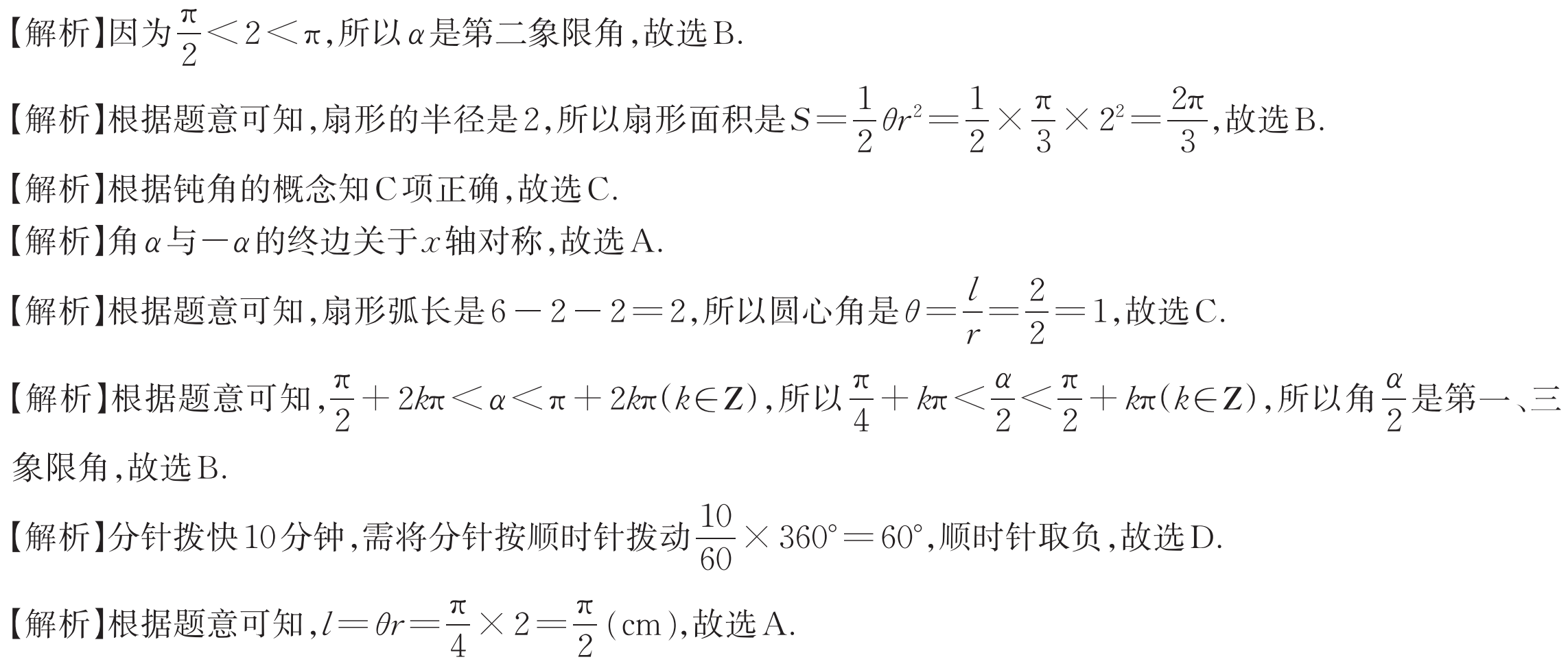 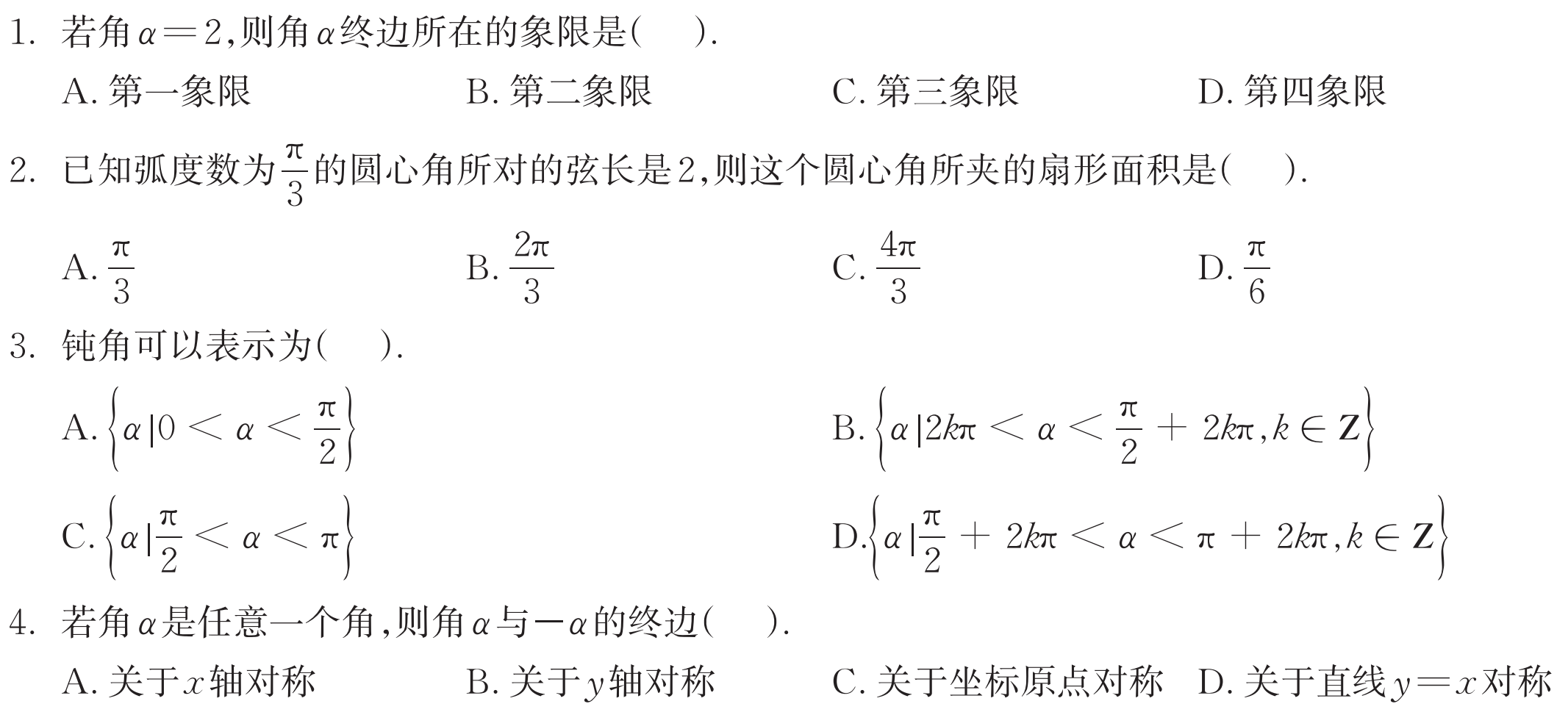 B
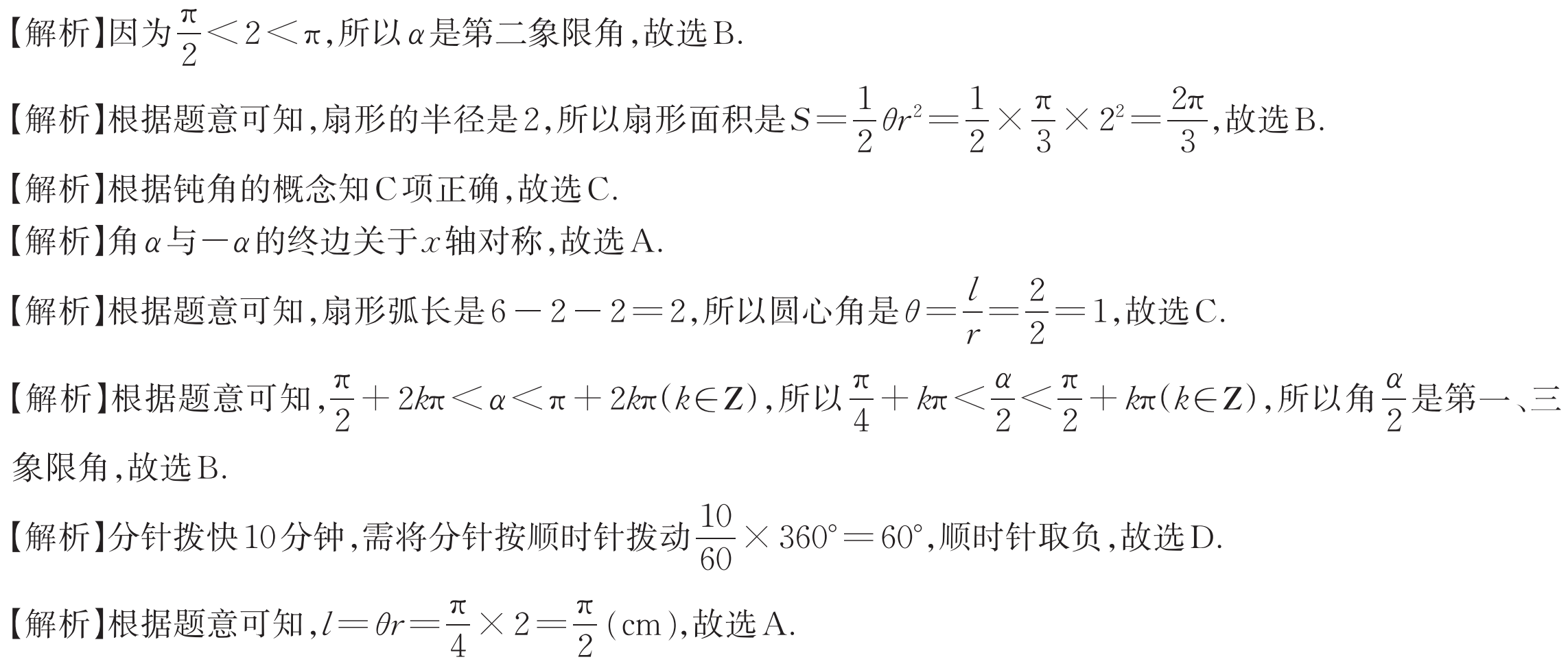 C
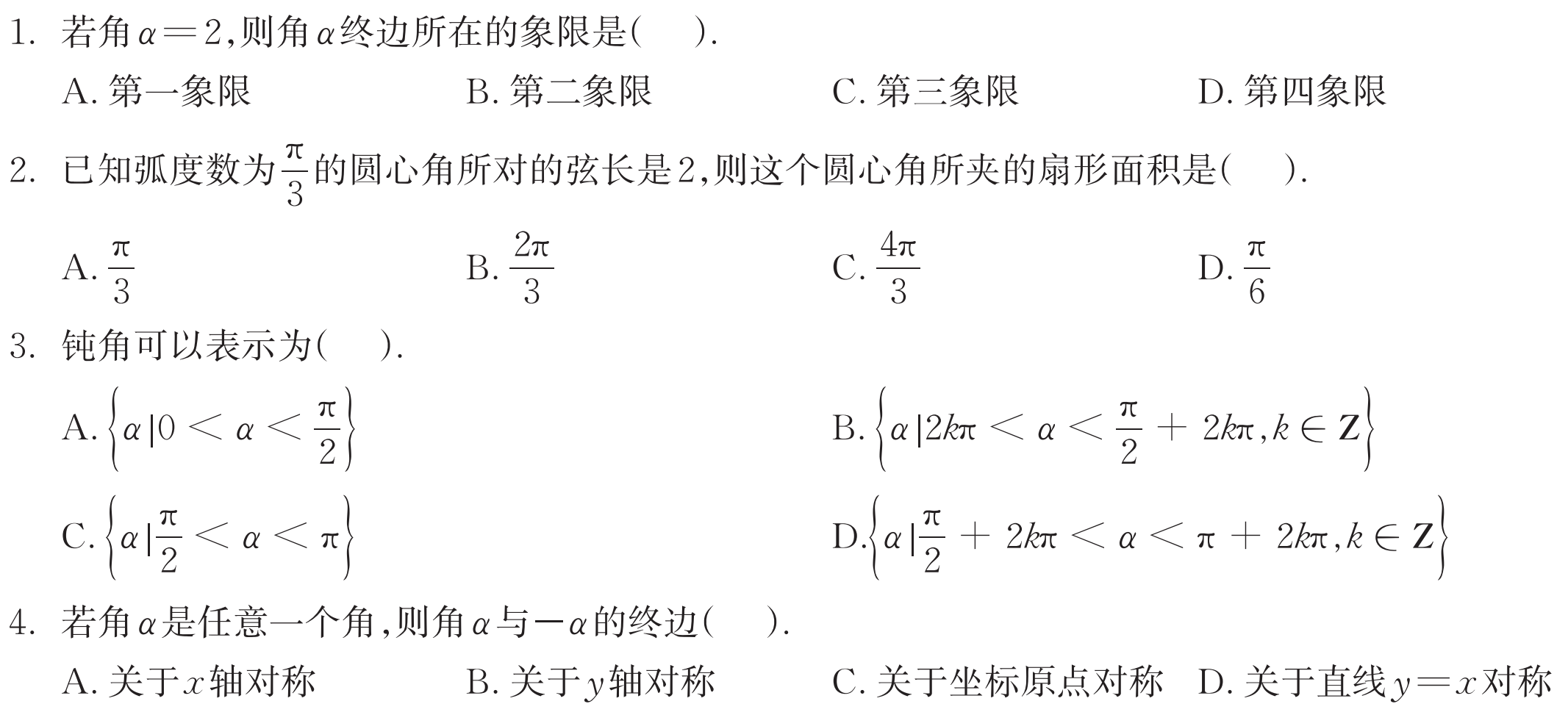 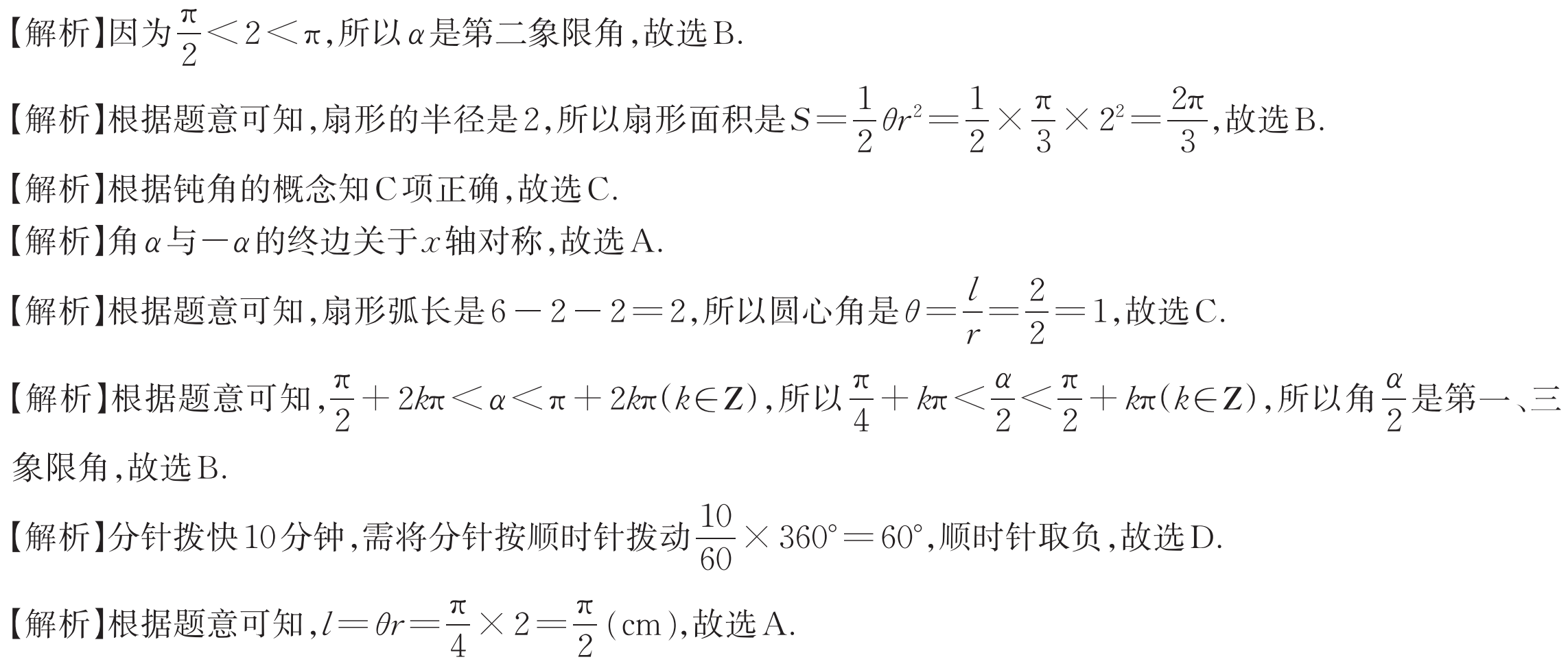 A
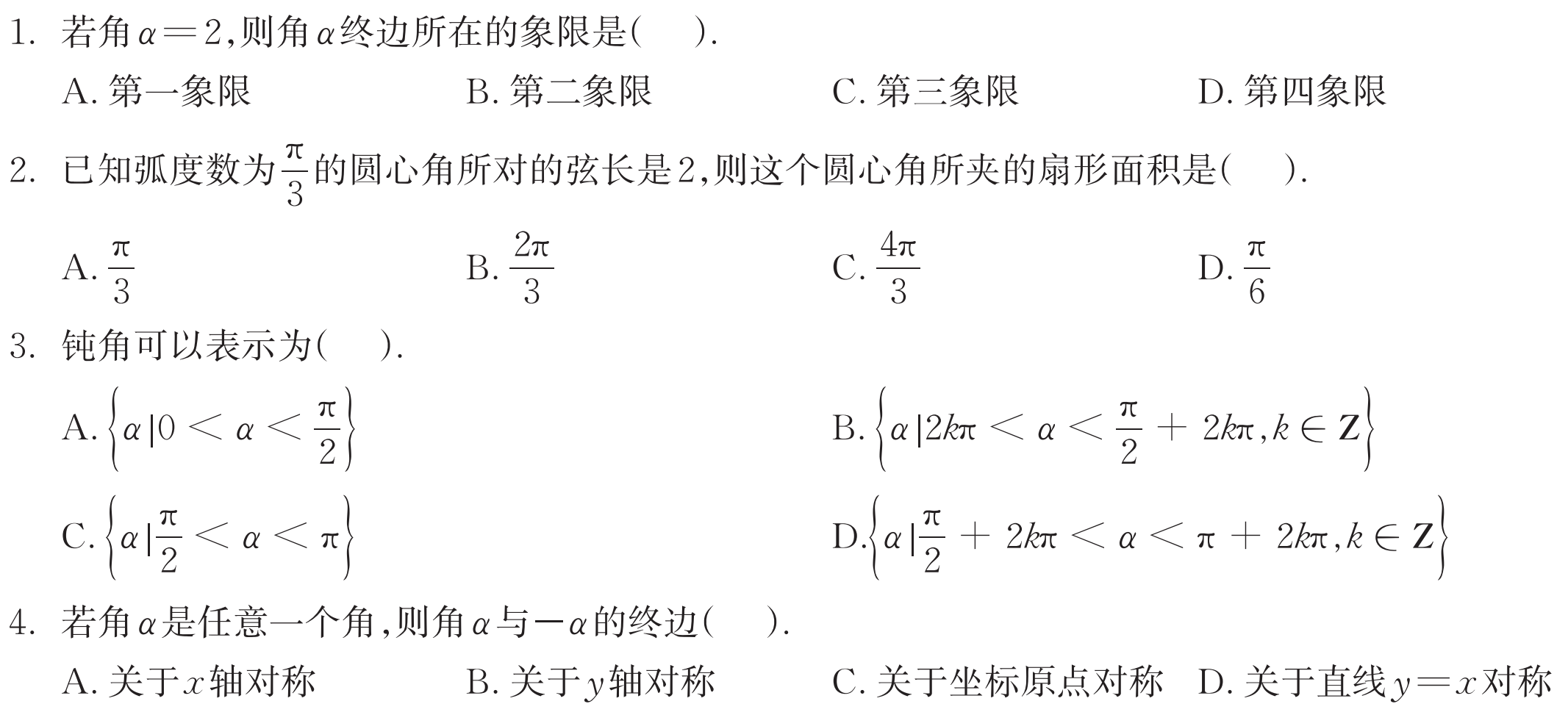 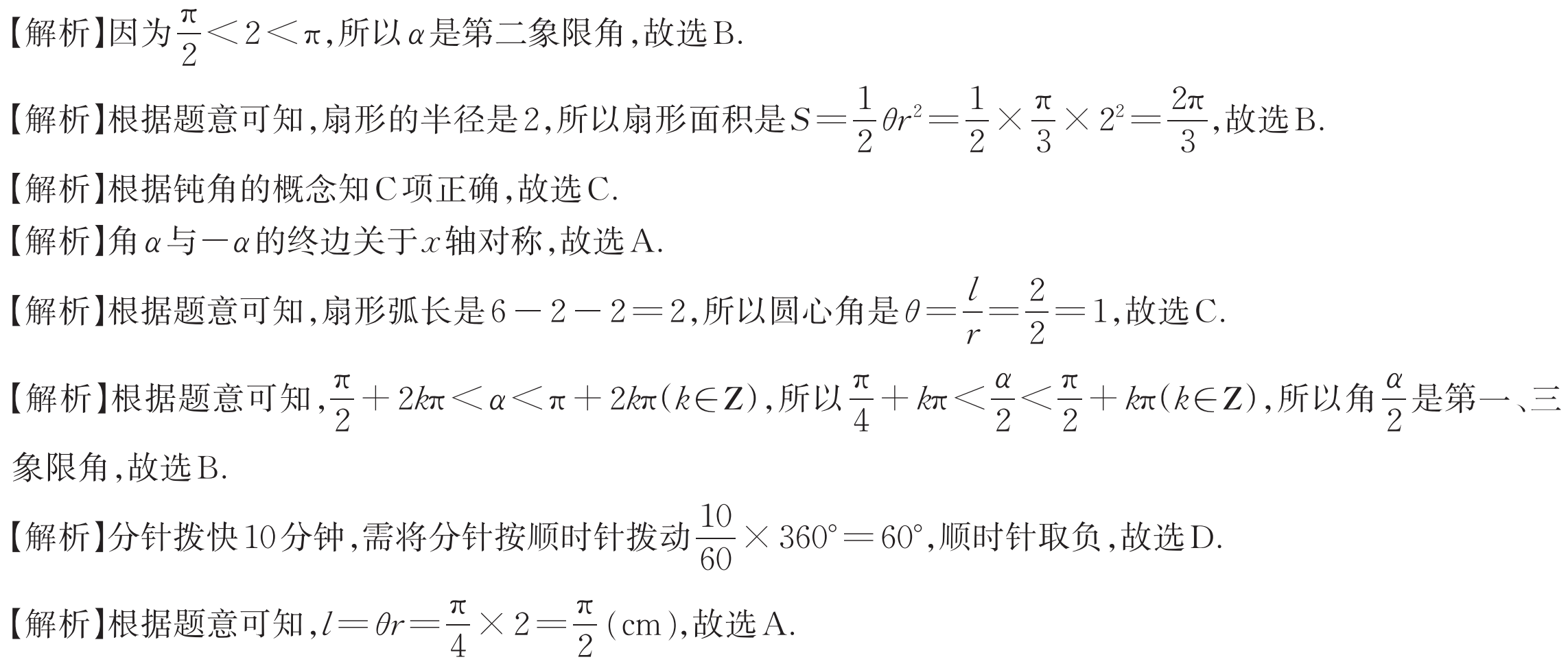 C
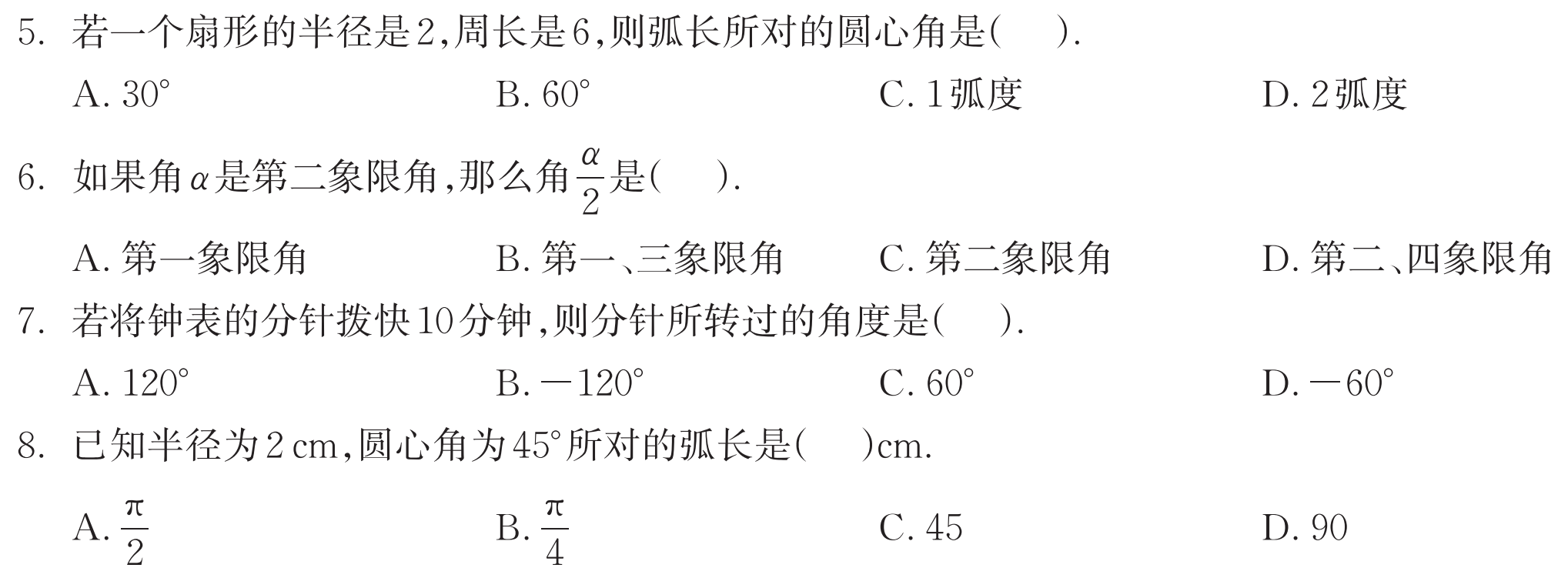 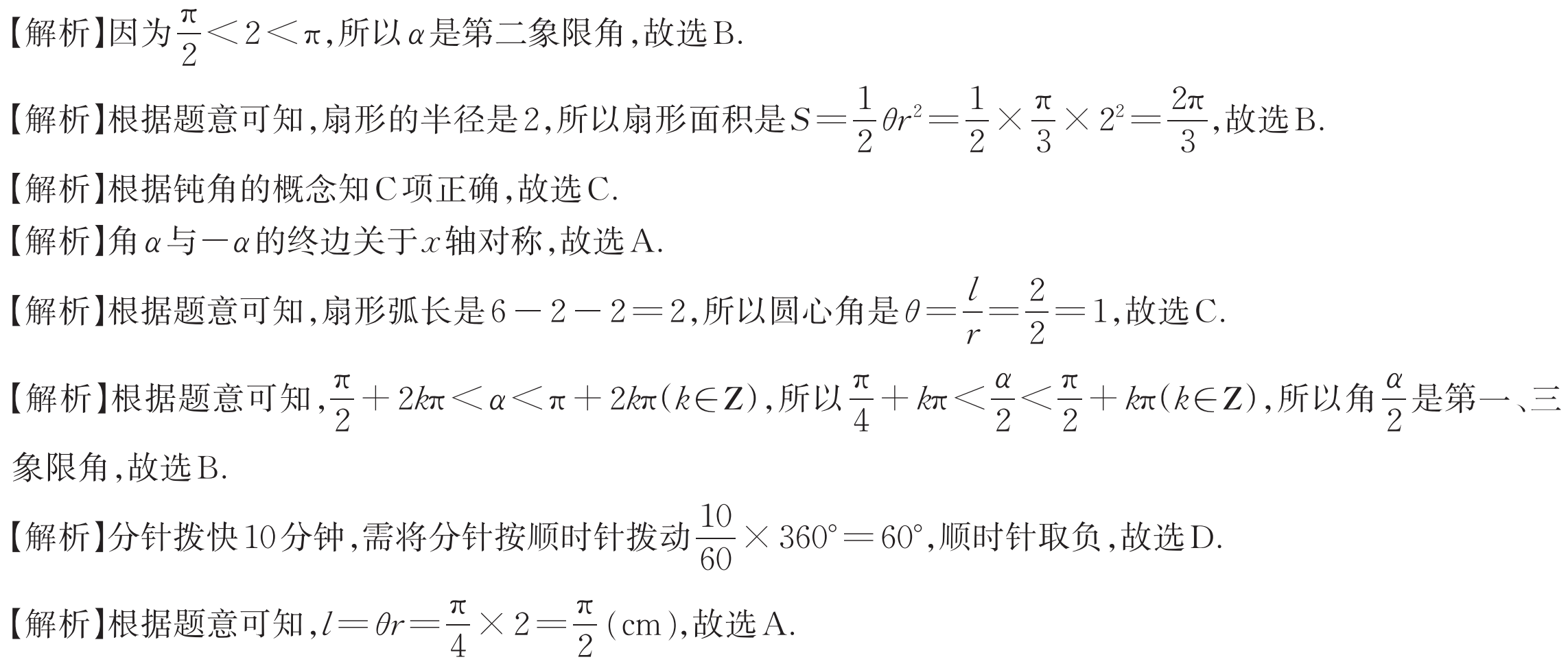 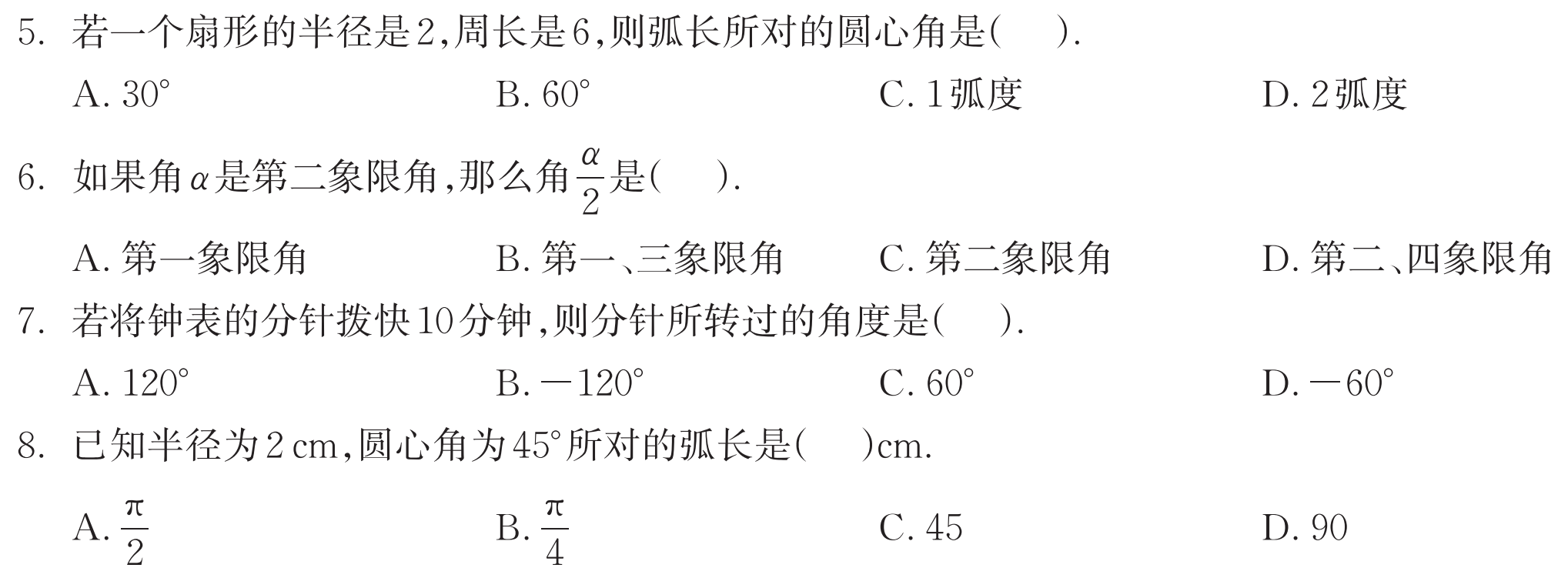 B
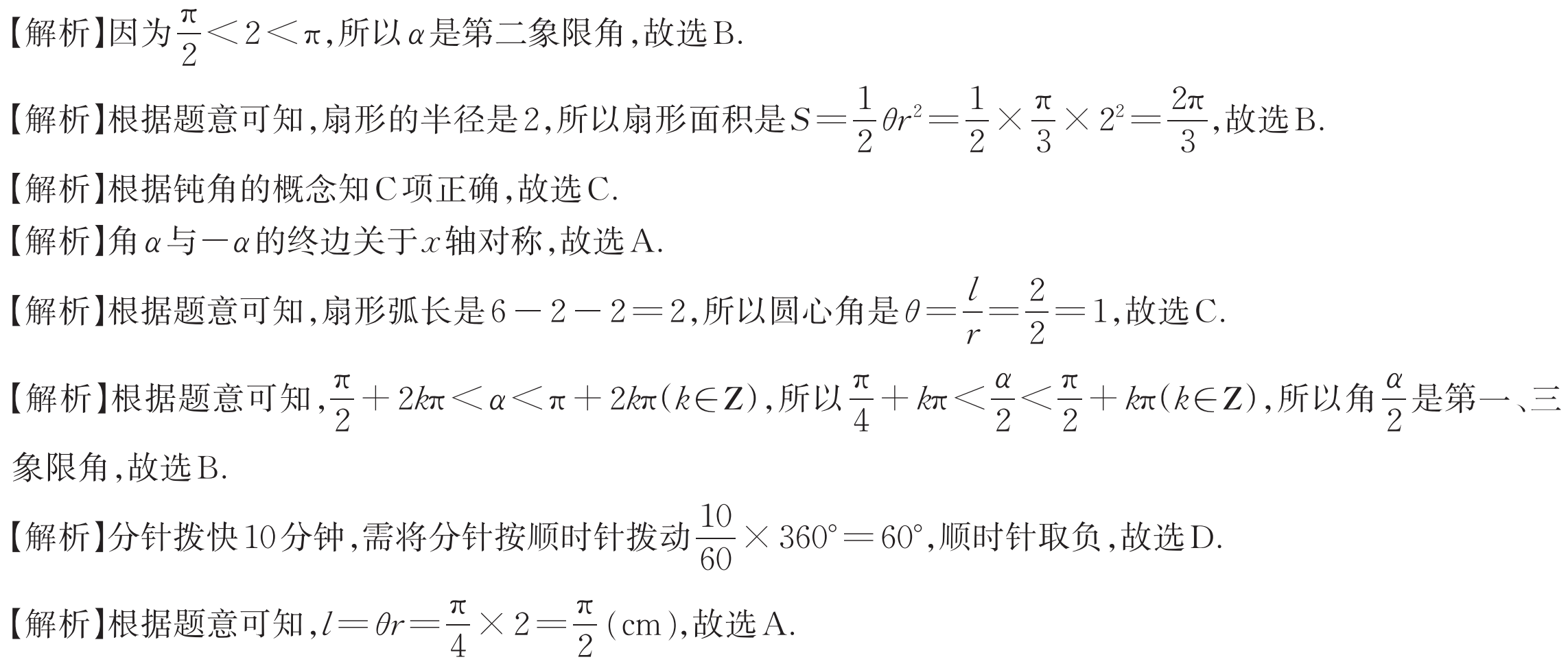 D
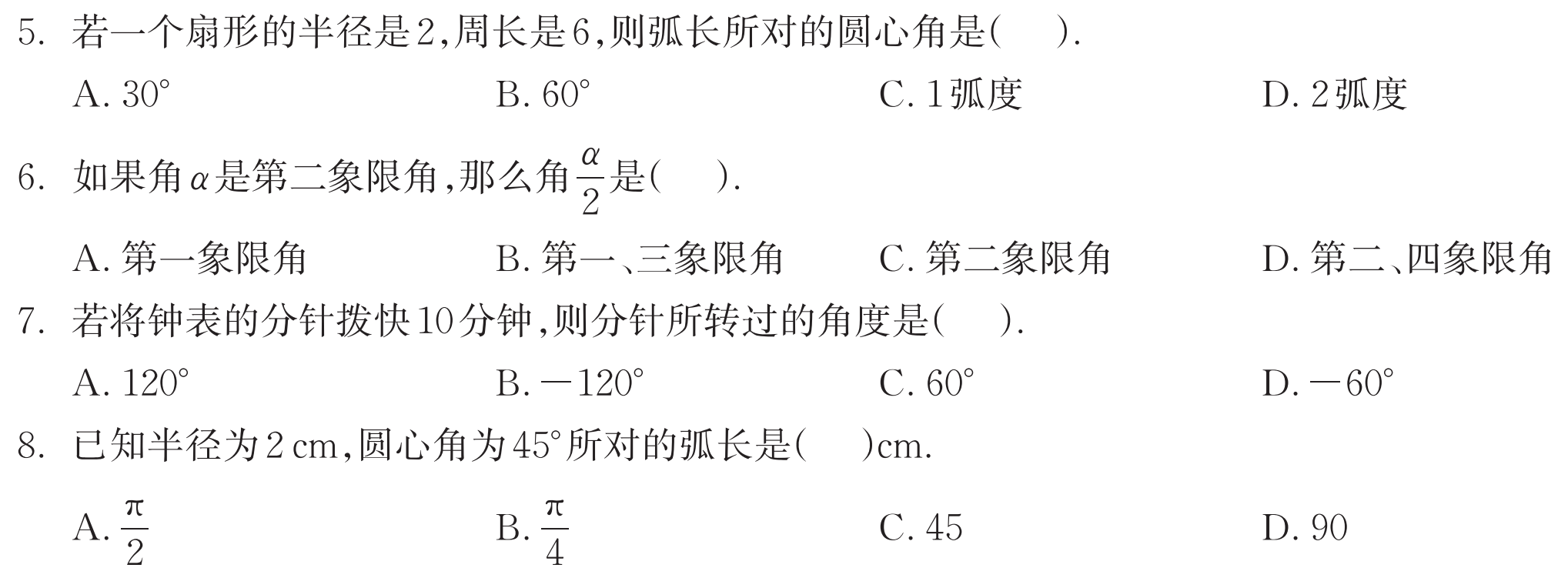 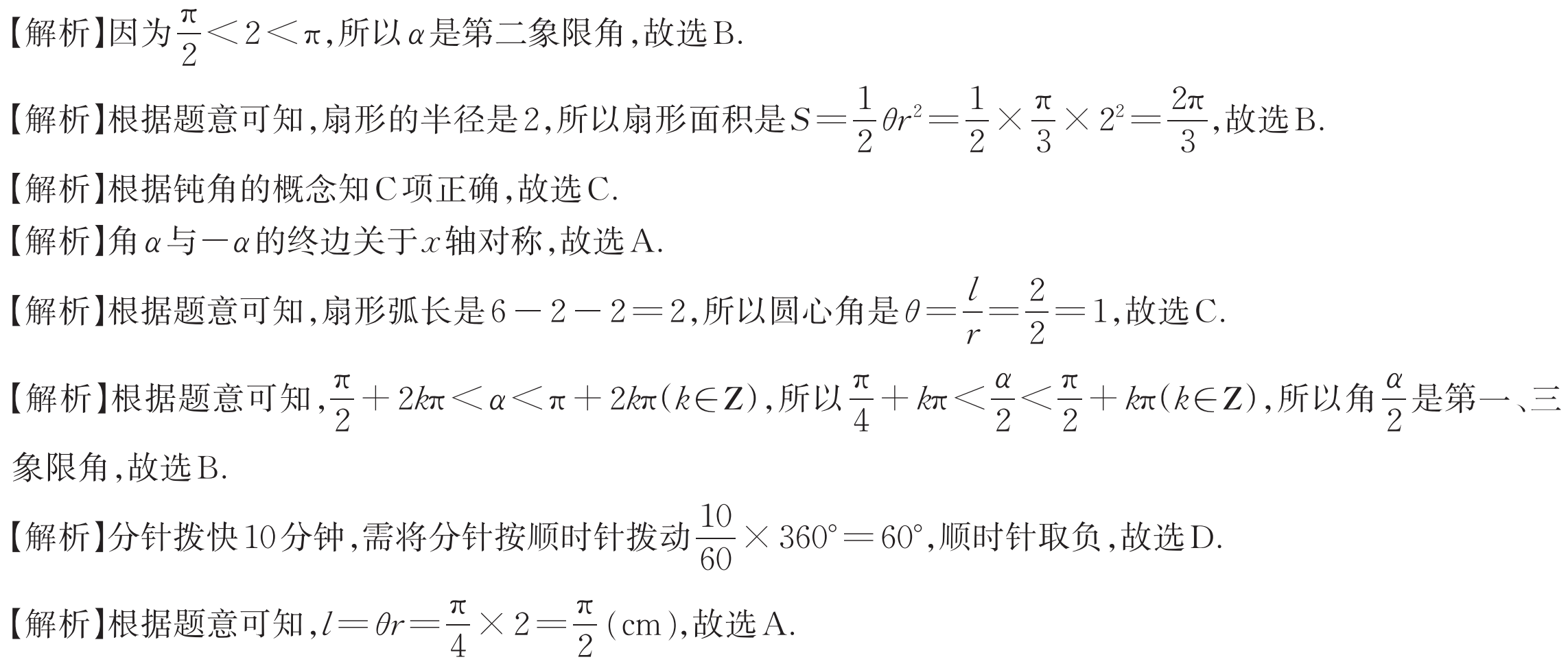 A
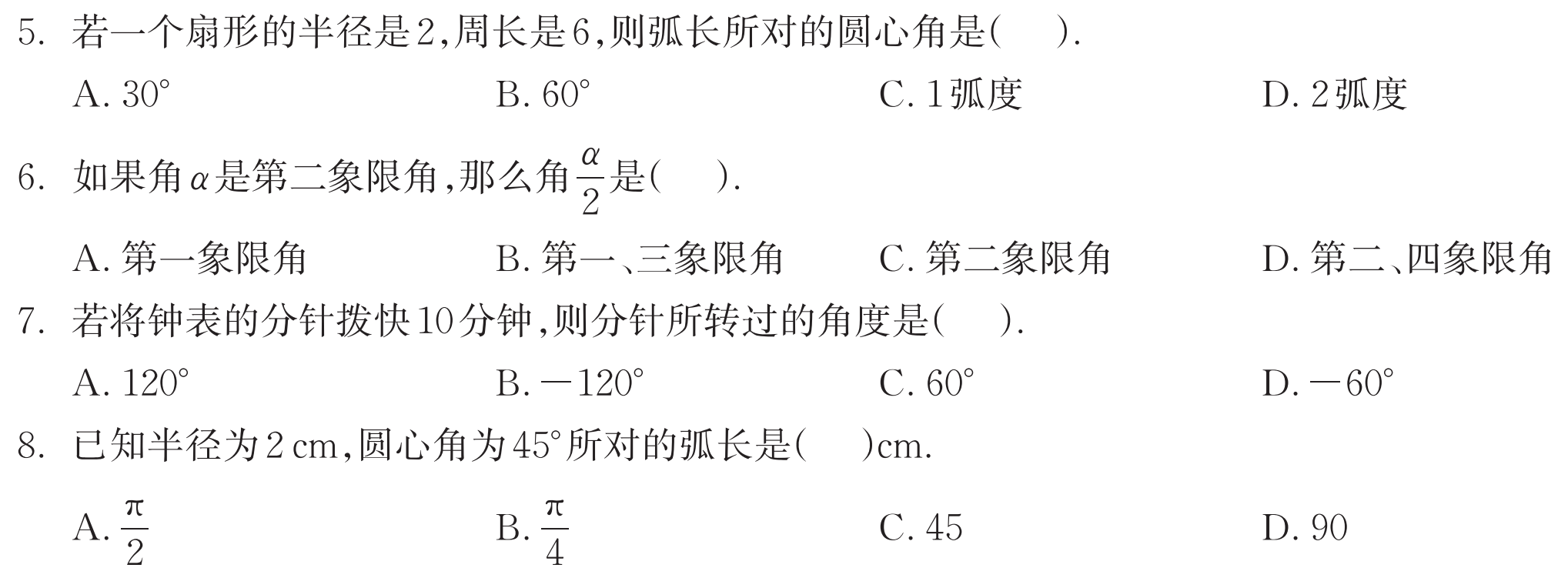 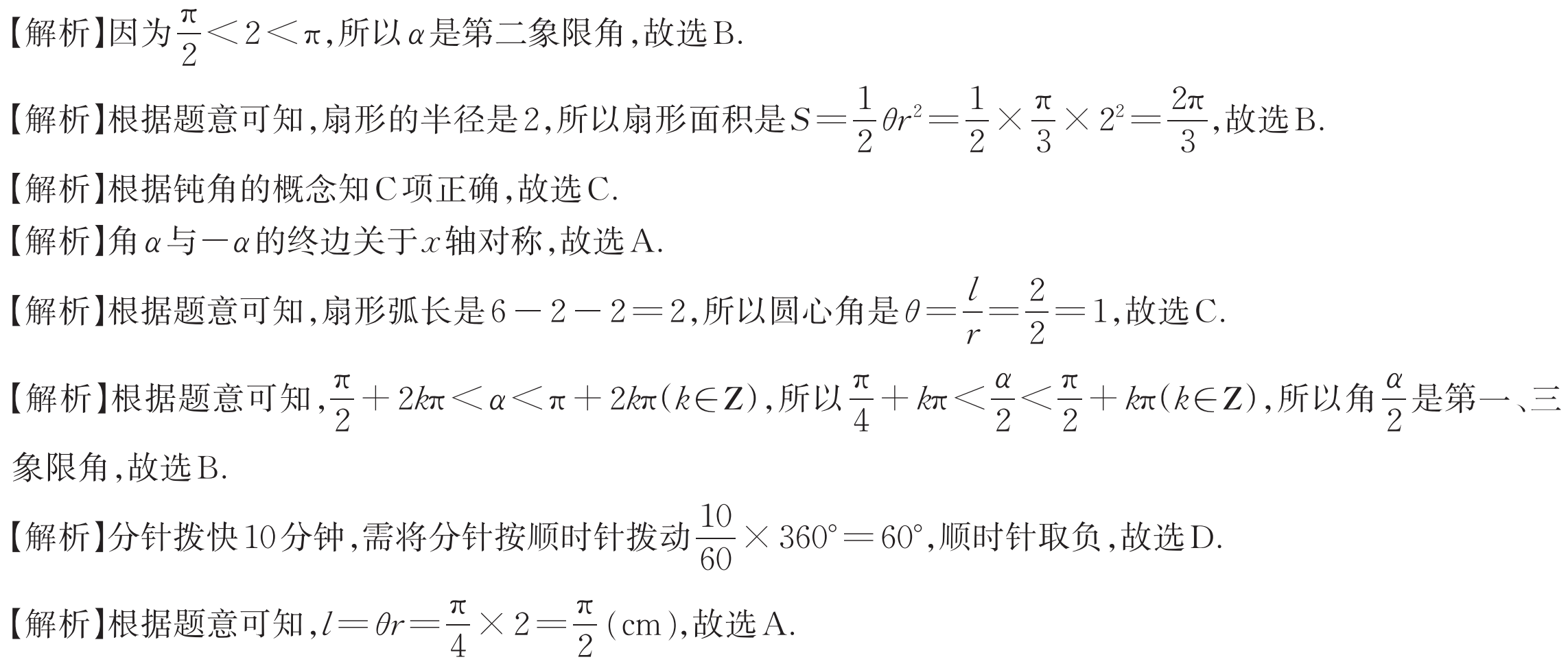 二、填空题
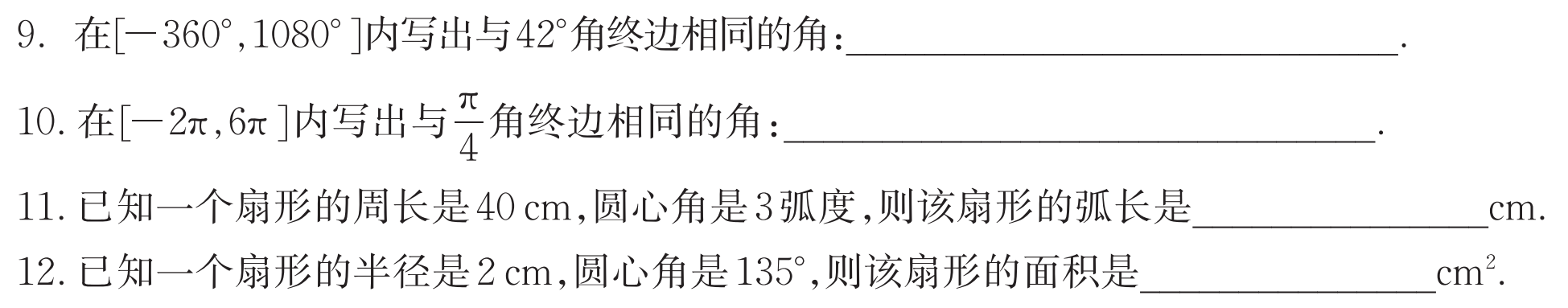 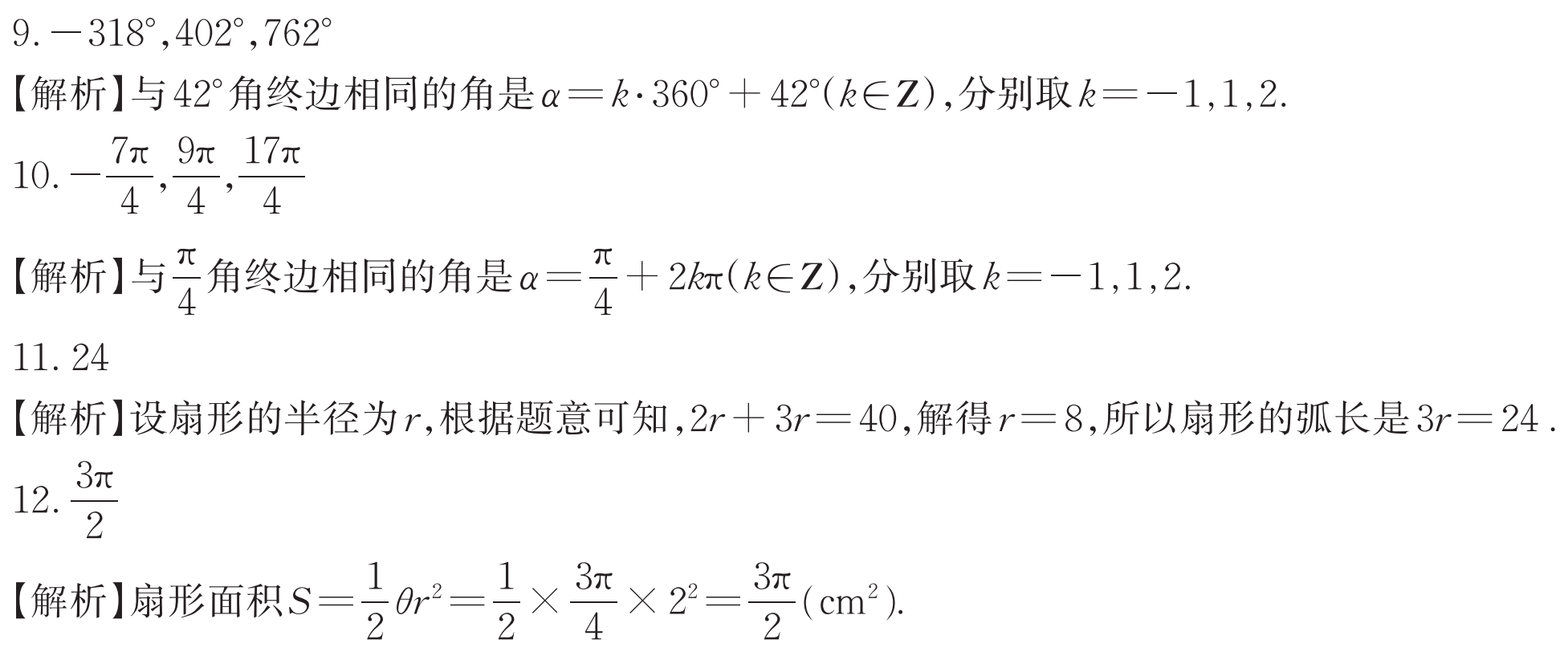 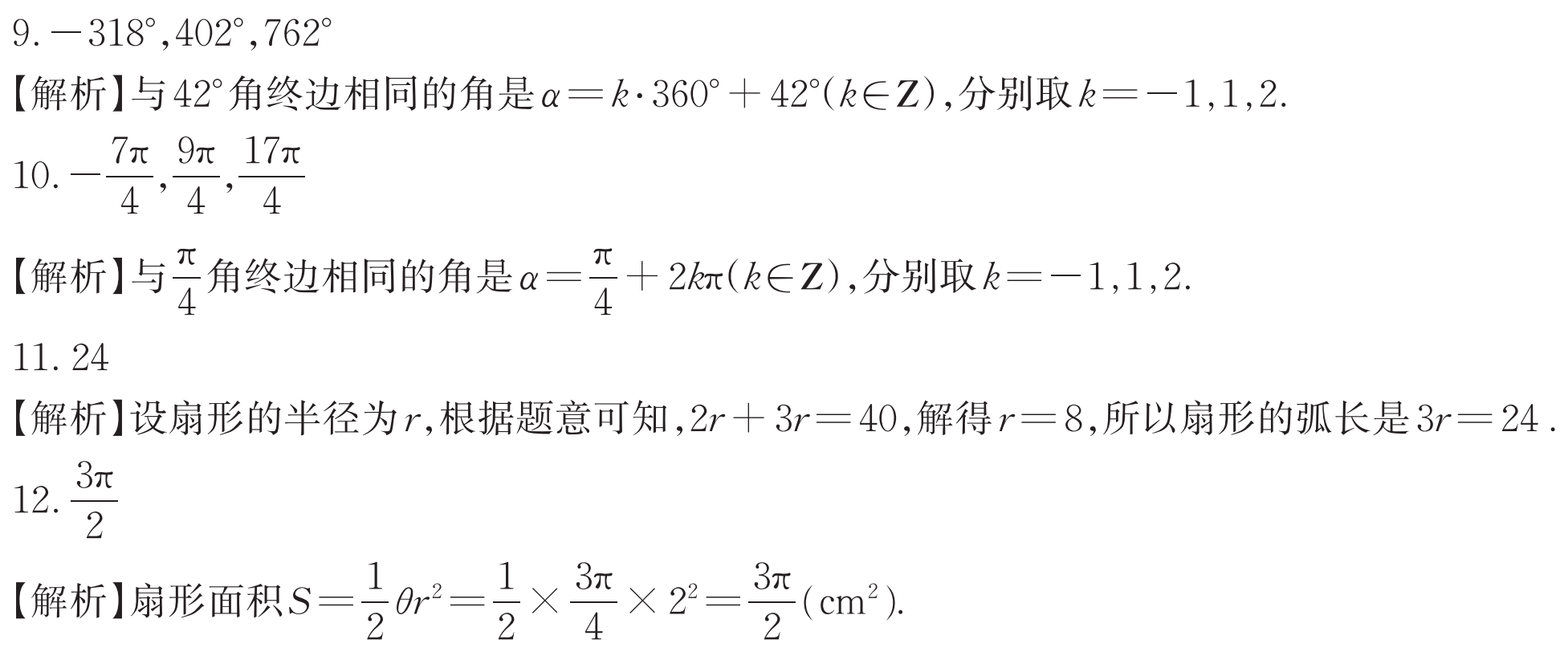 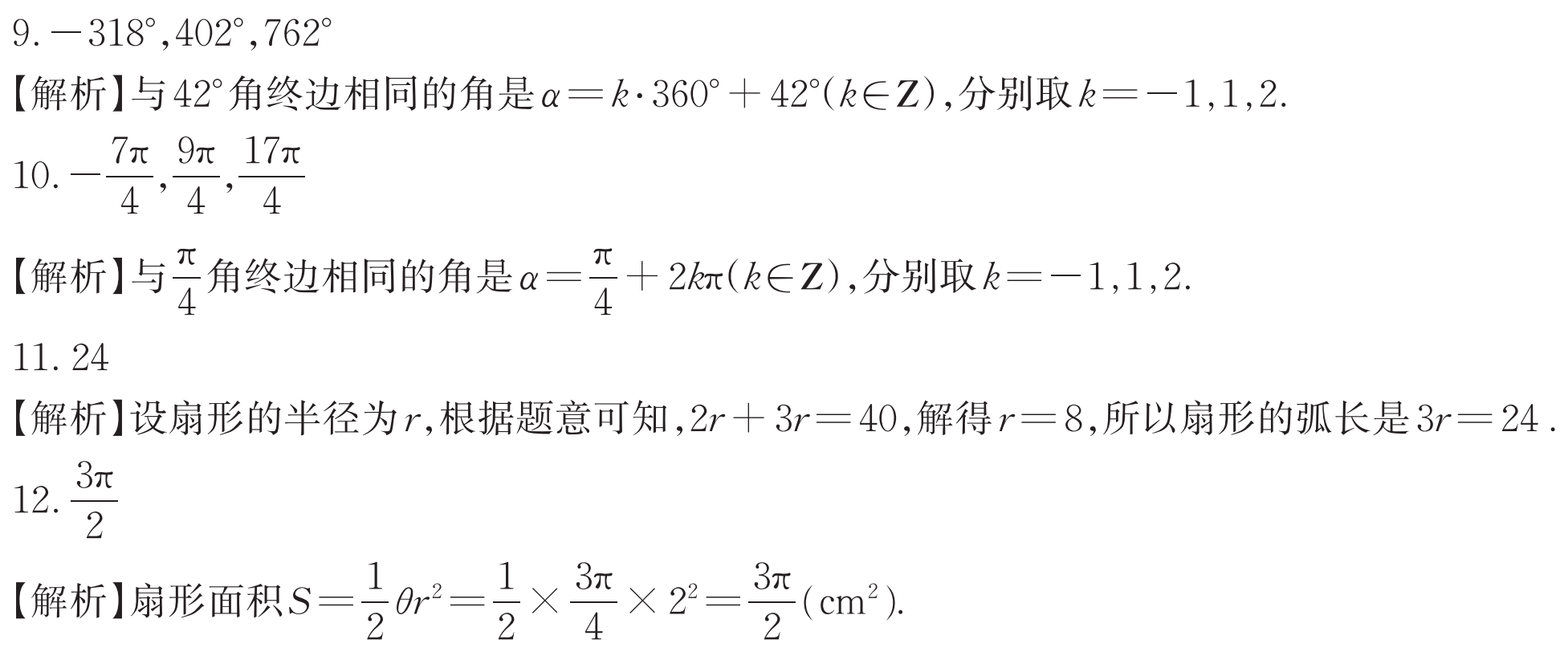 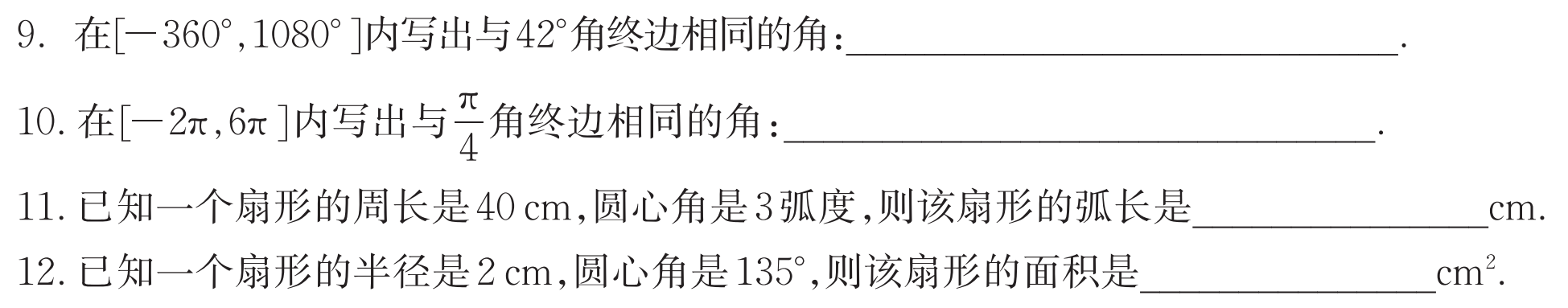 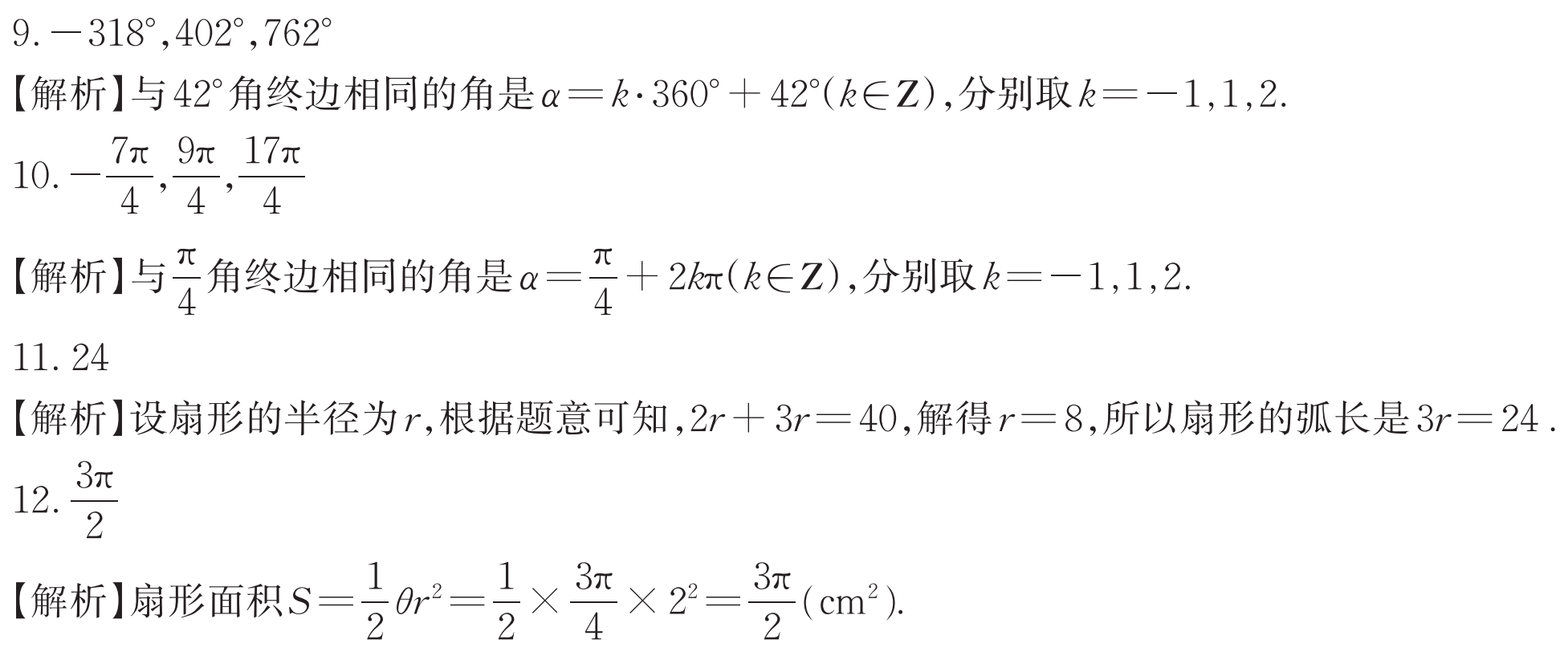 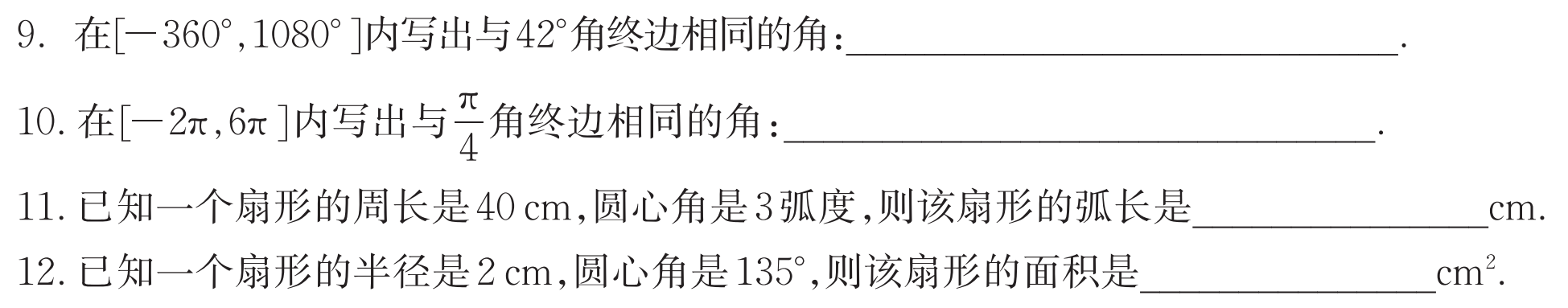 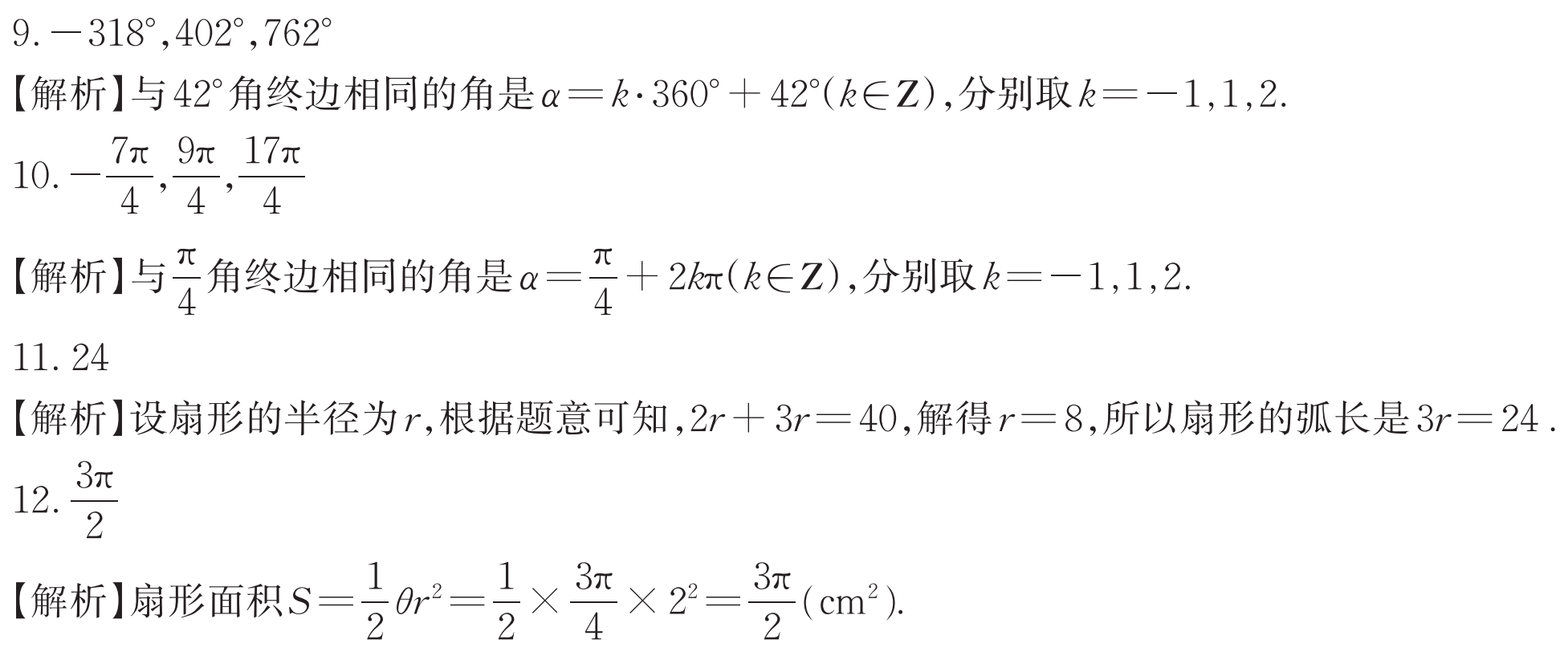 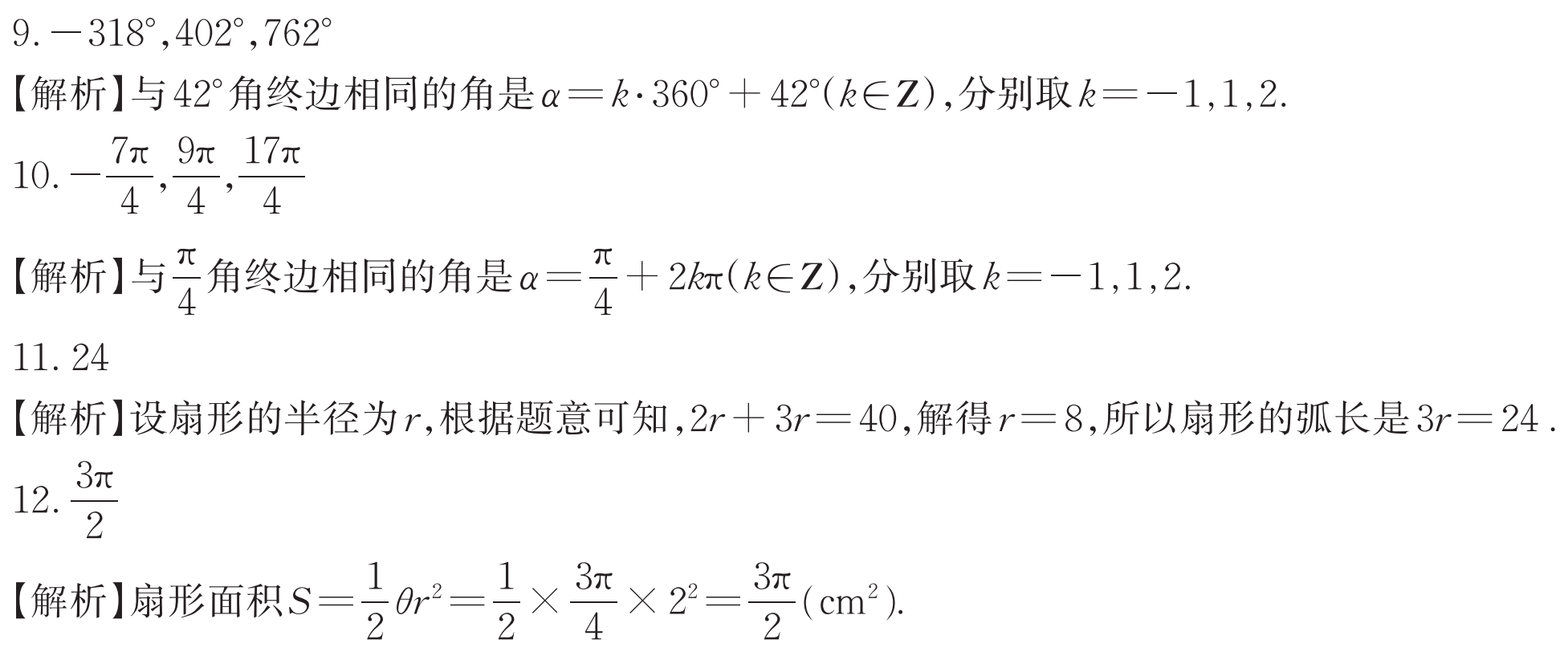 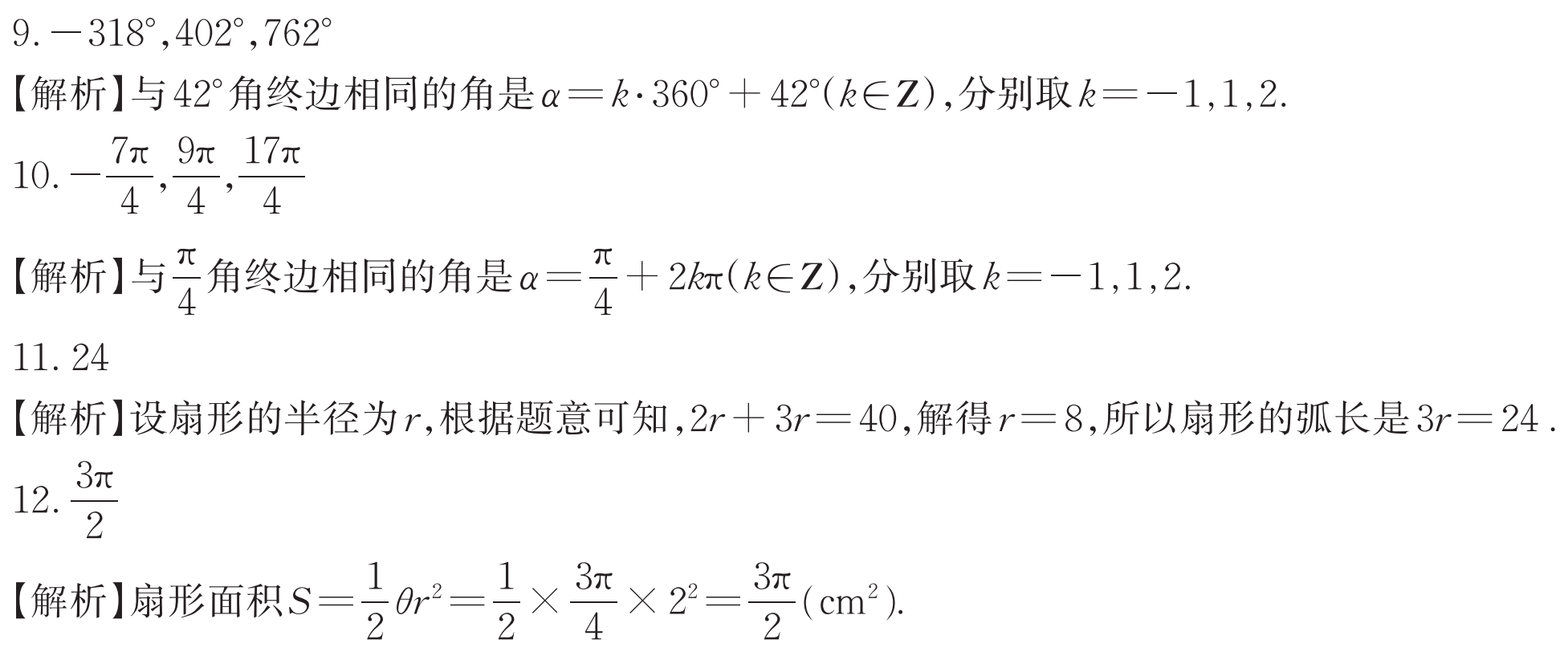 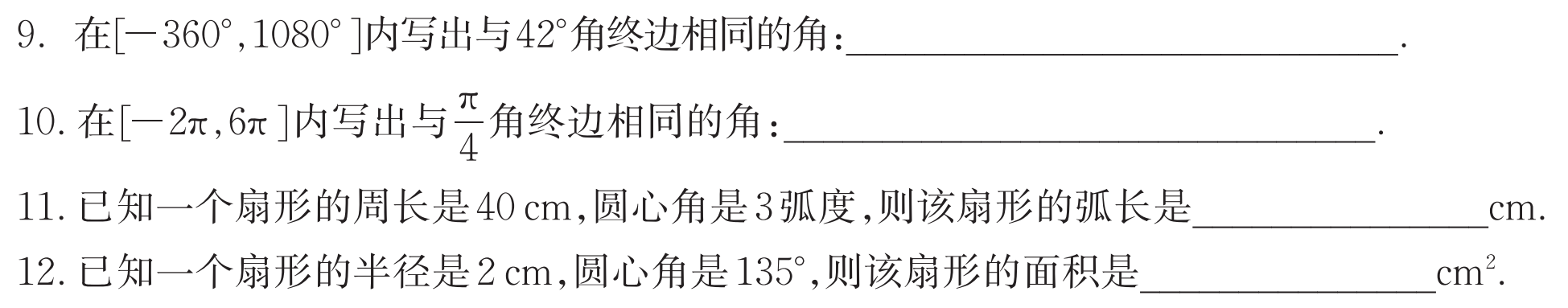 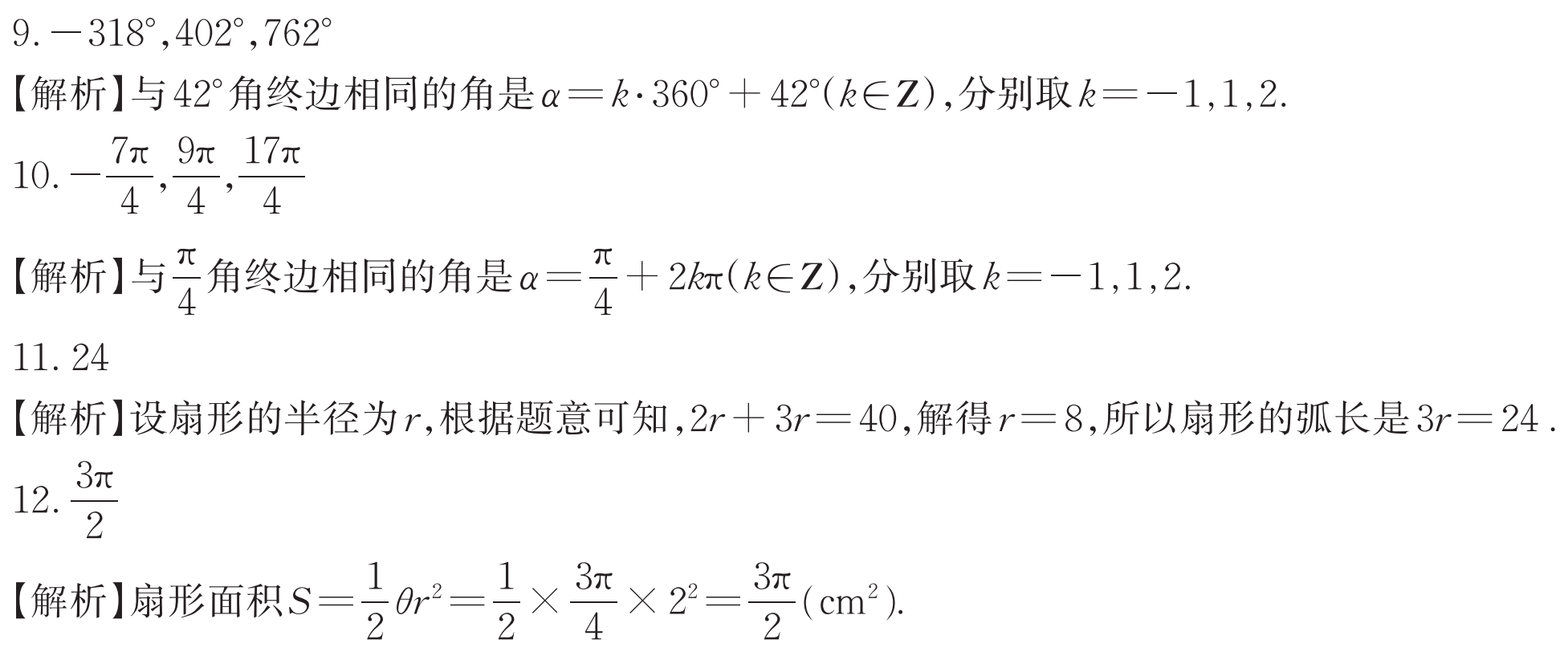 三、解答题
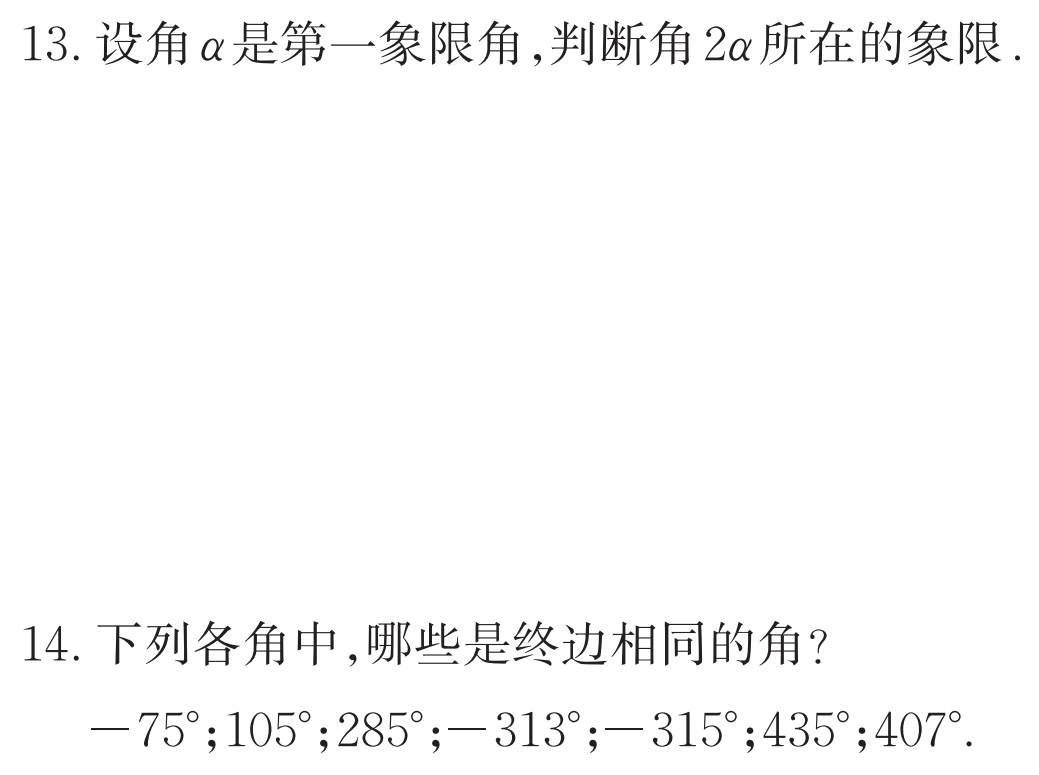 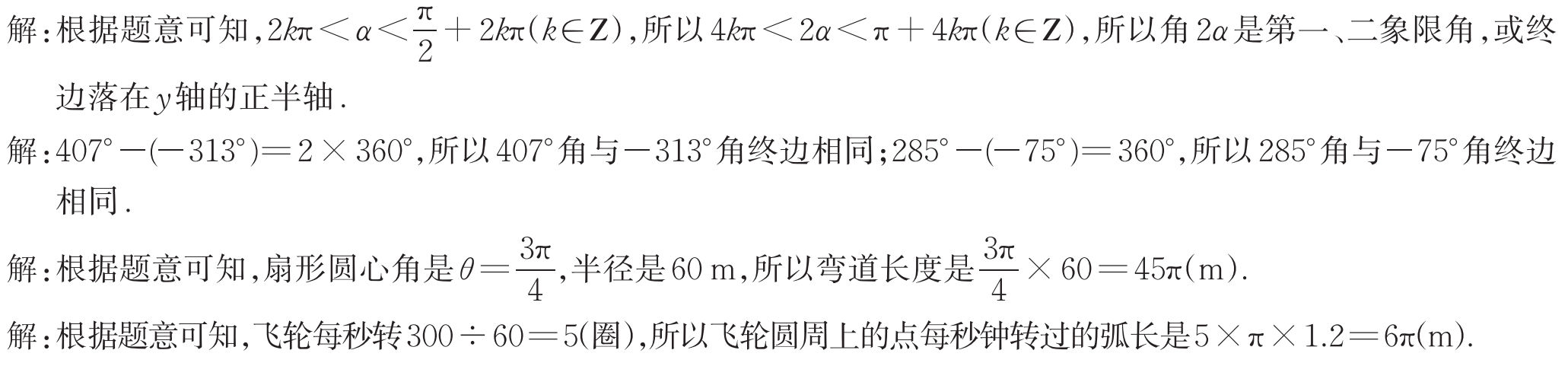 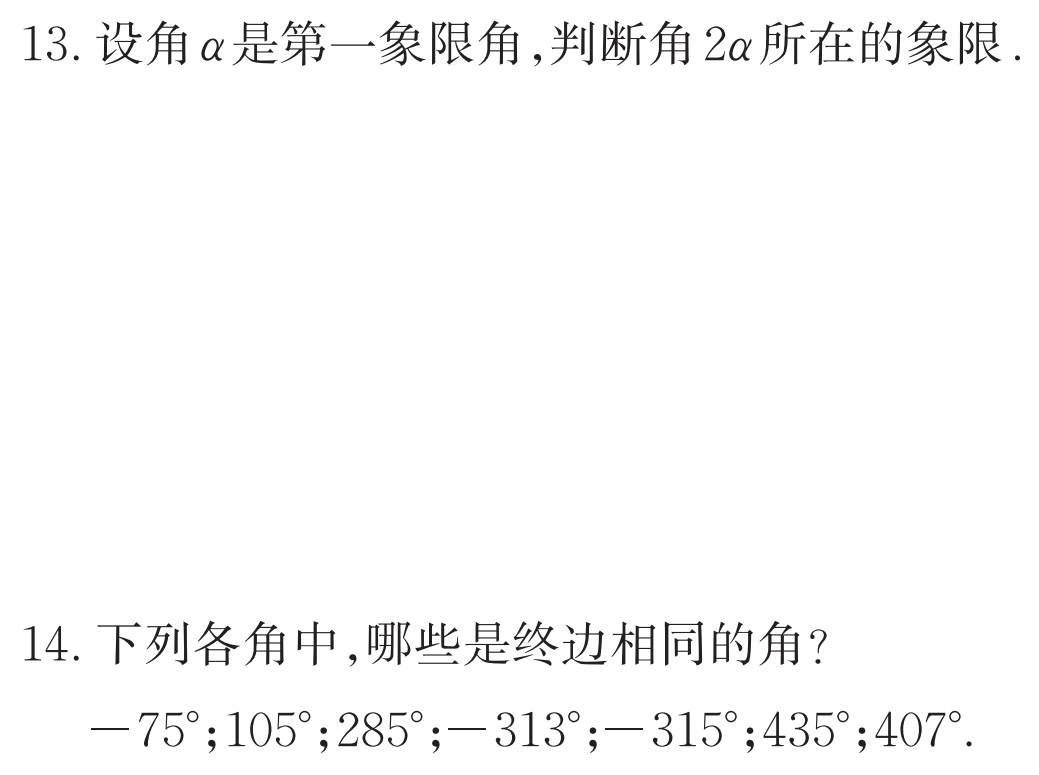 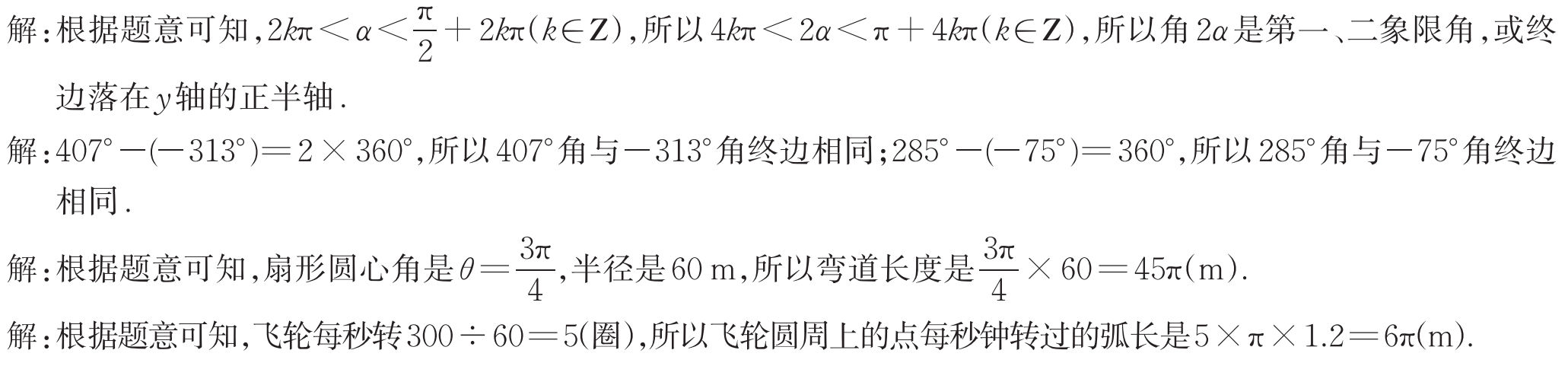 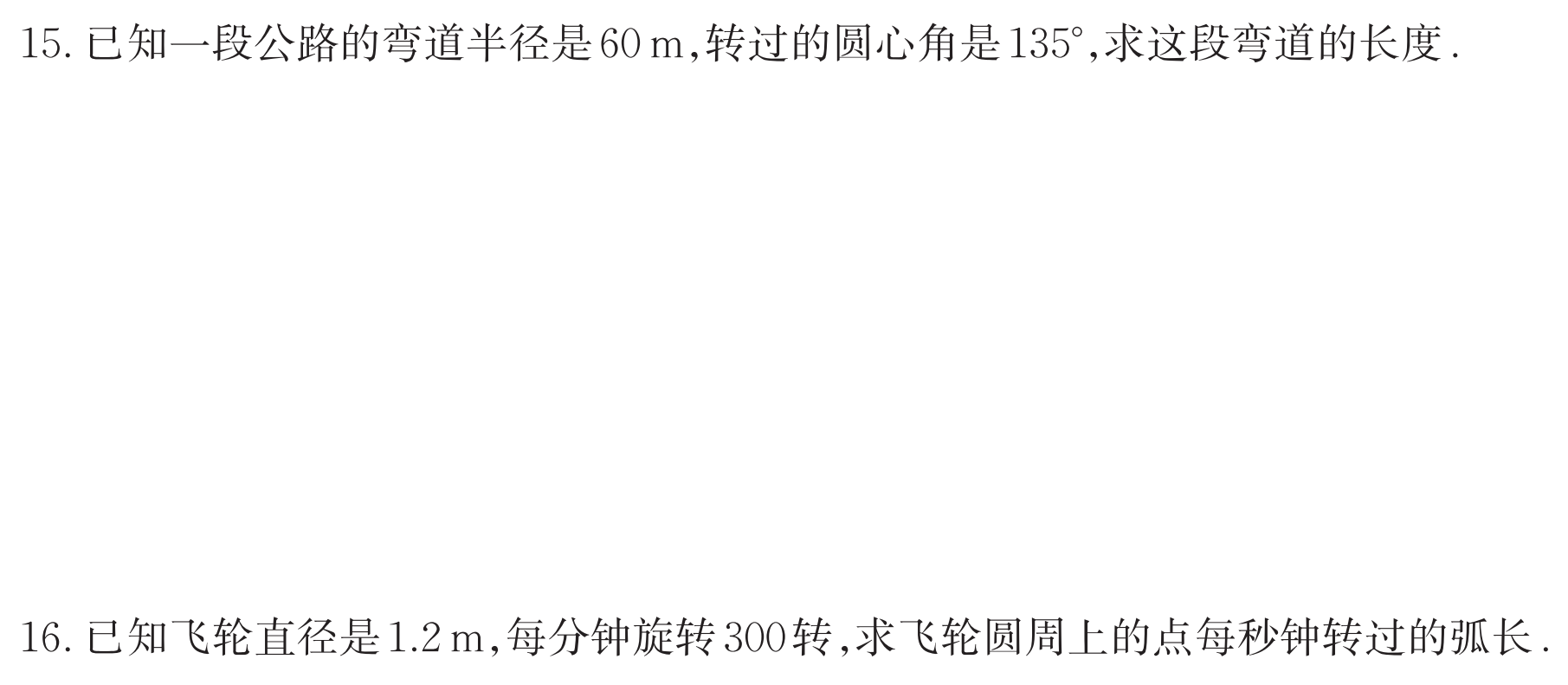 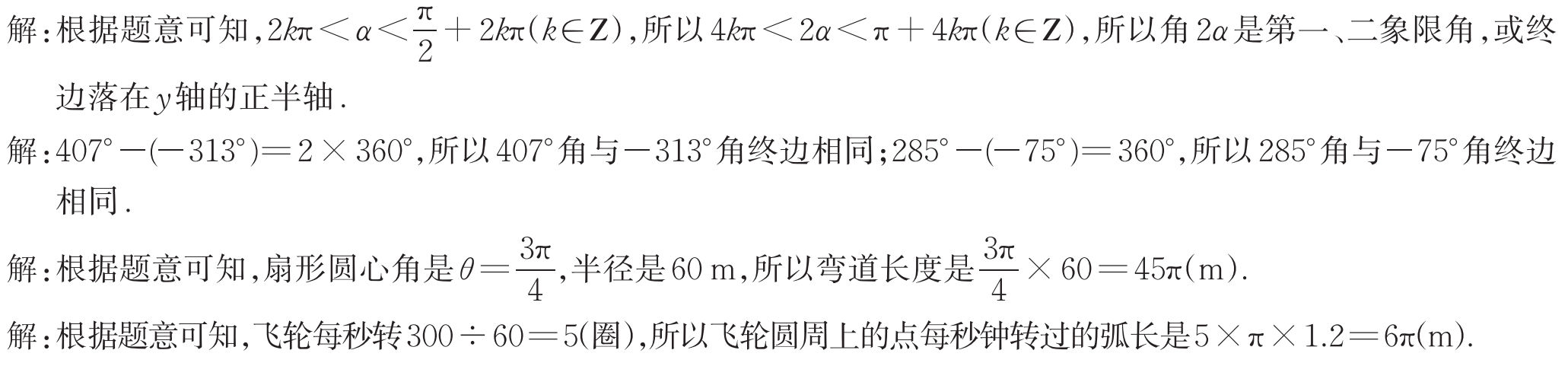 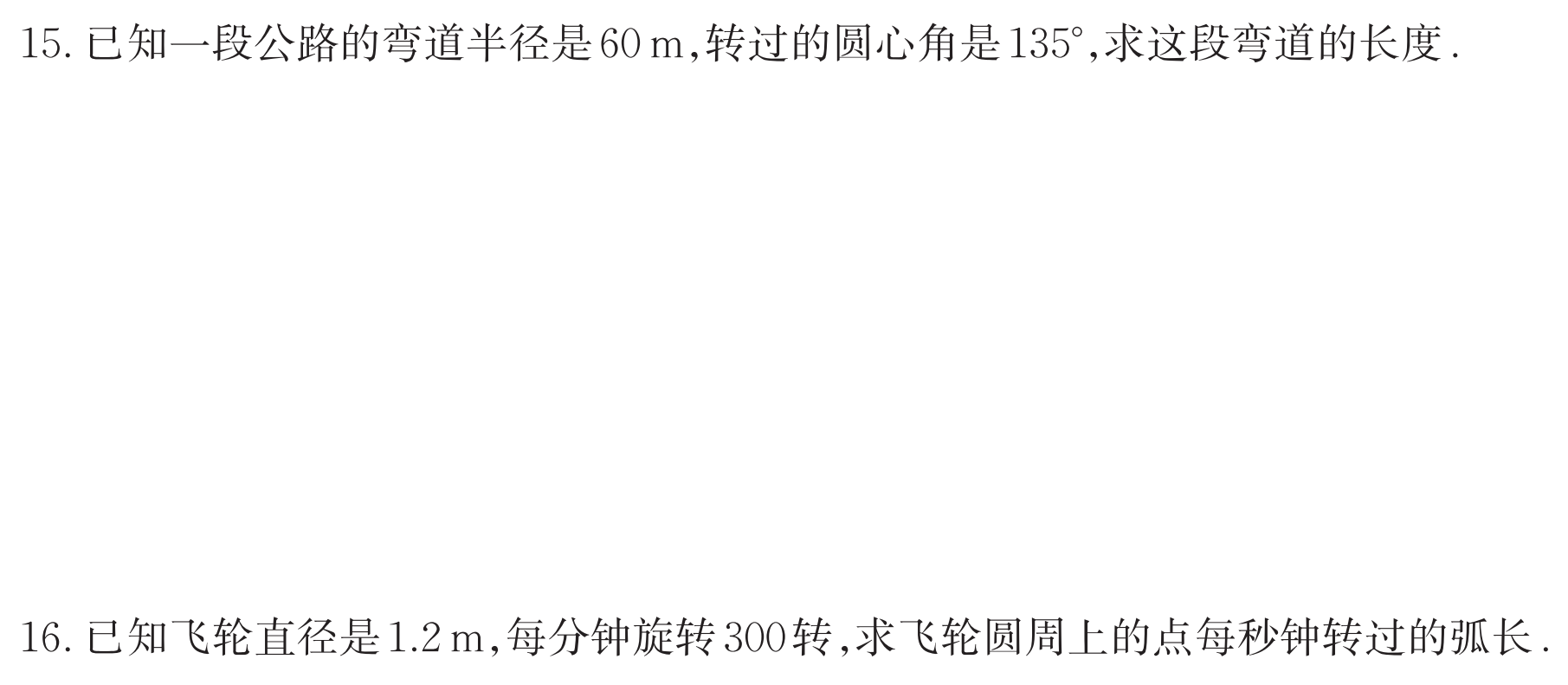 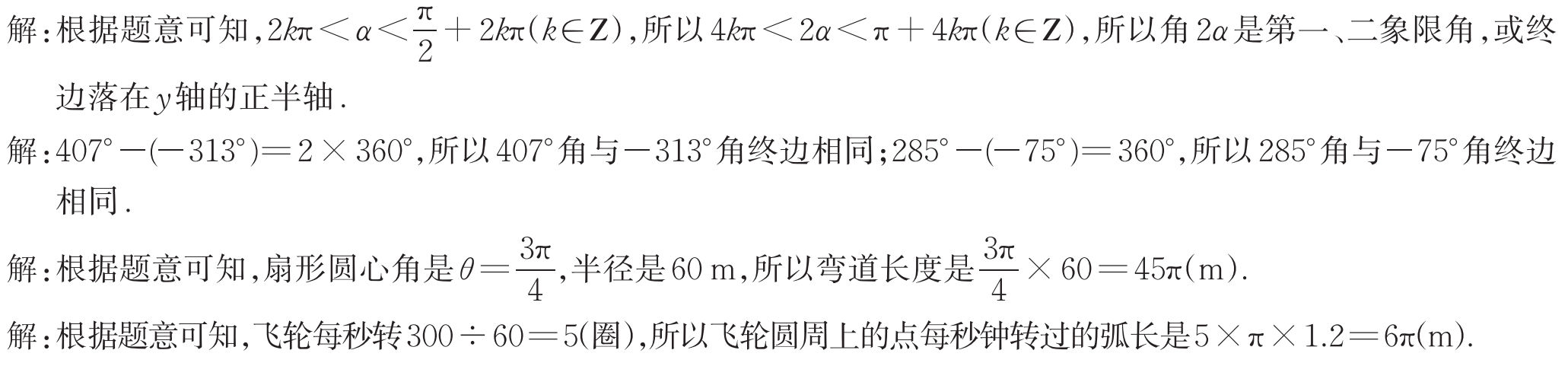 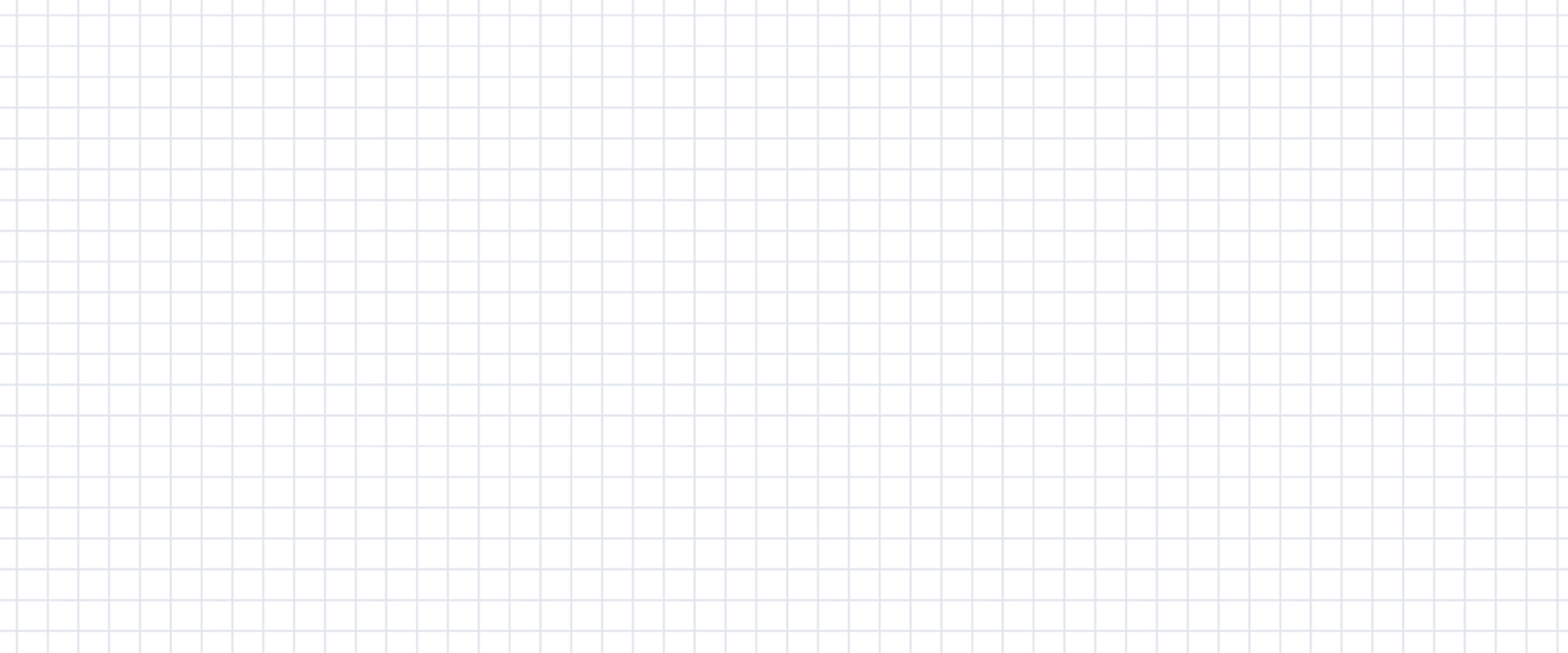 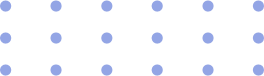 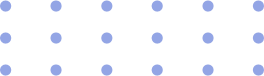 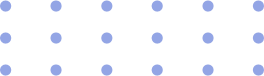 感谢收看